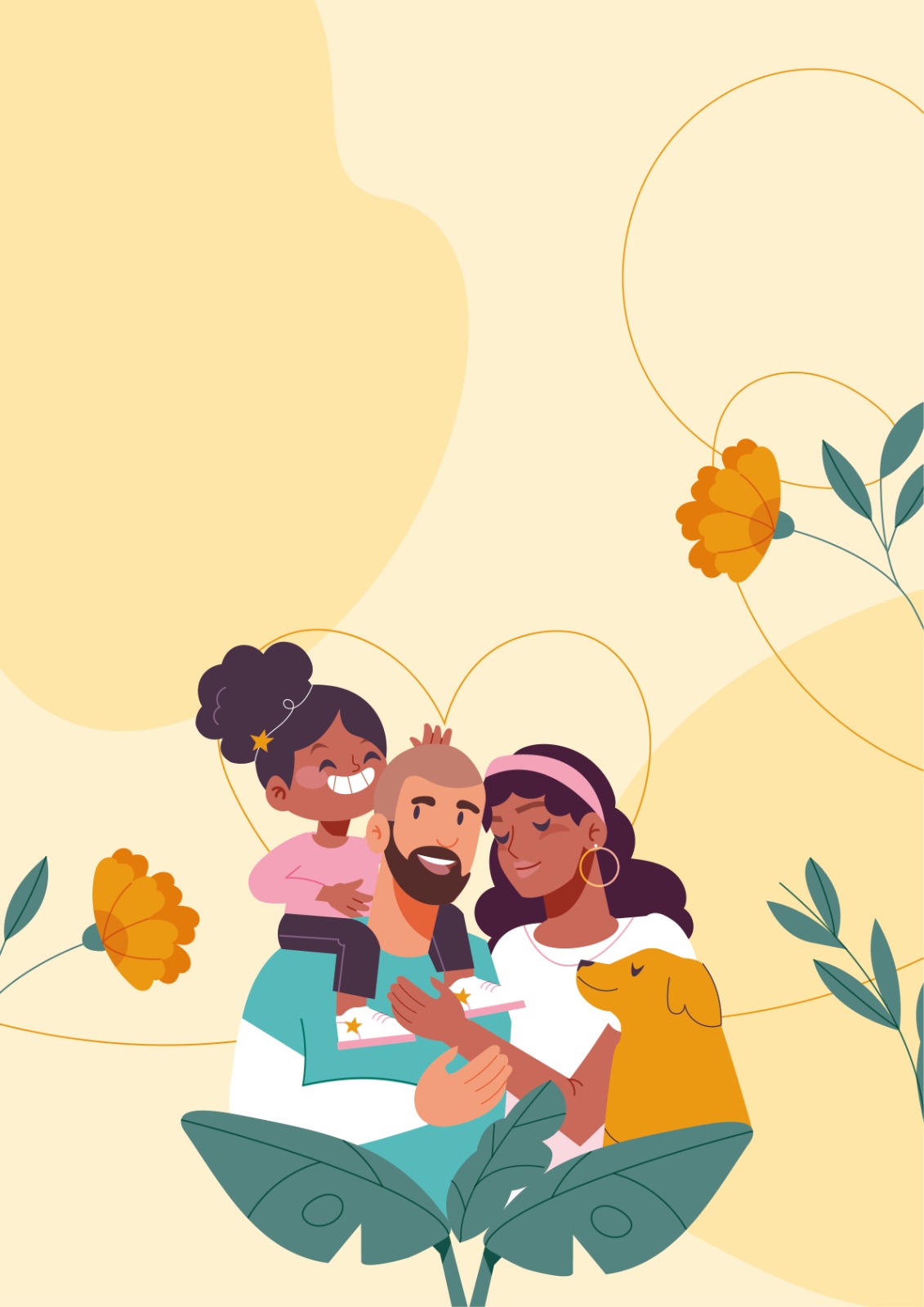 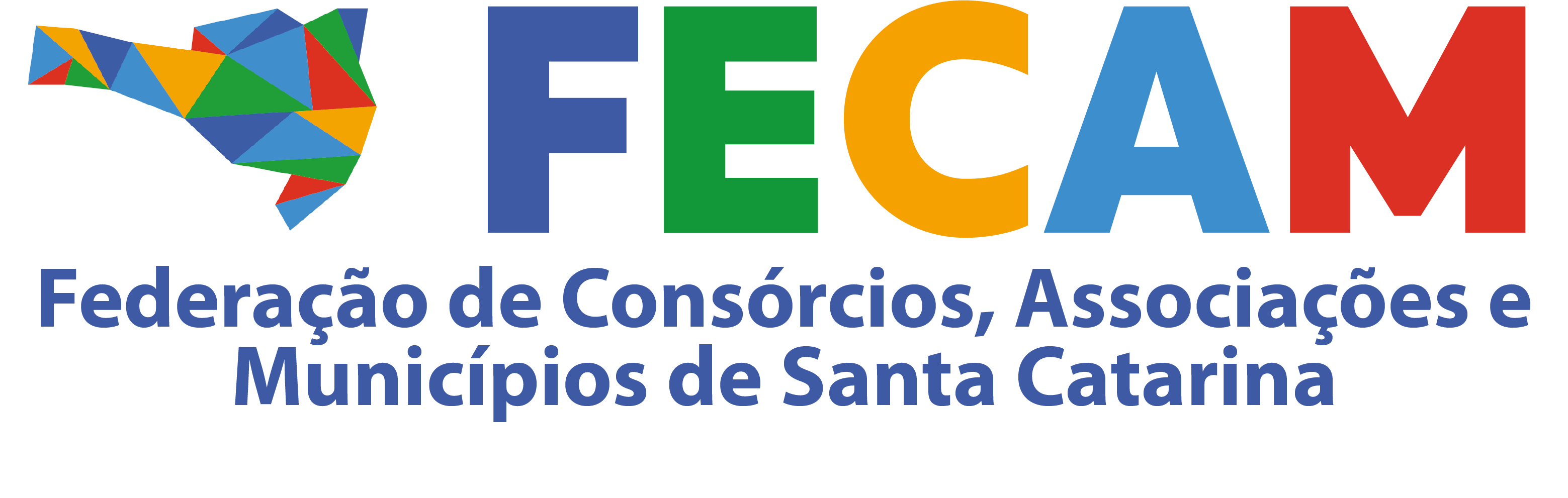 - Apresentação -
Orientação Sobre a Elaboração dos Artigos para o Livro
Serviços de Acolhimento Familiar em SC: garantindo a convivência familiar e comunitária de crianças e adolescentes
Coordenação: 
MSc. Janice Merigo
Dr. Paulo Medeiros
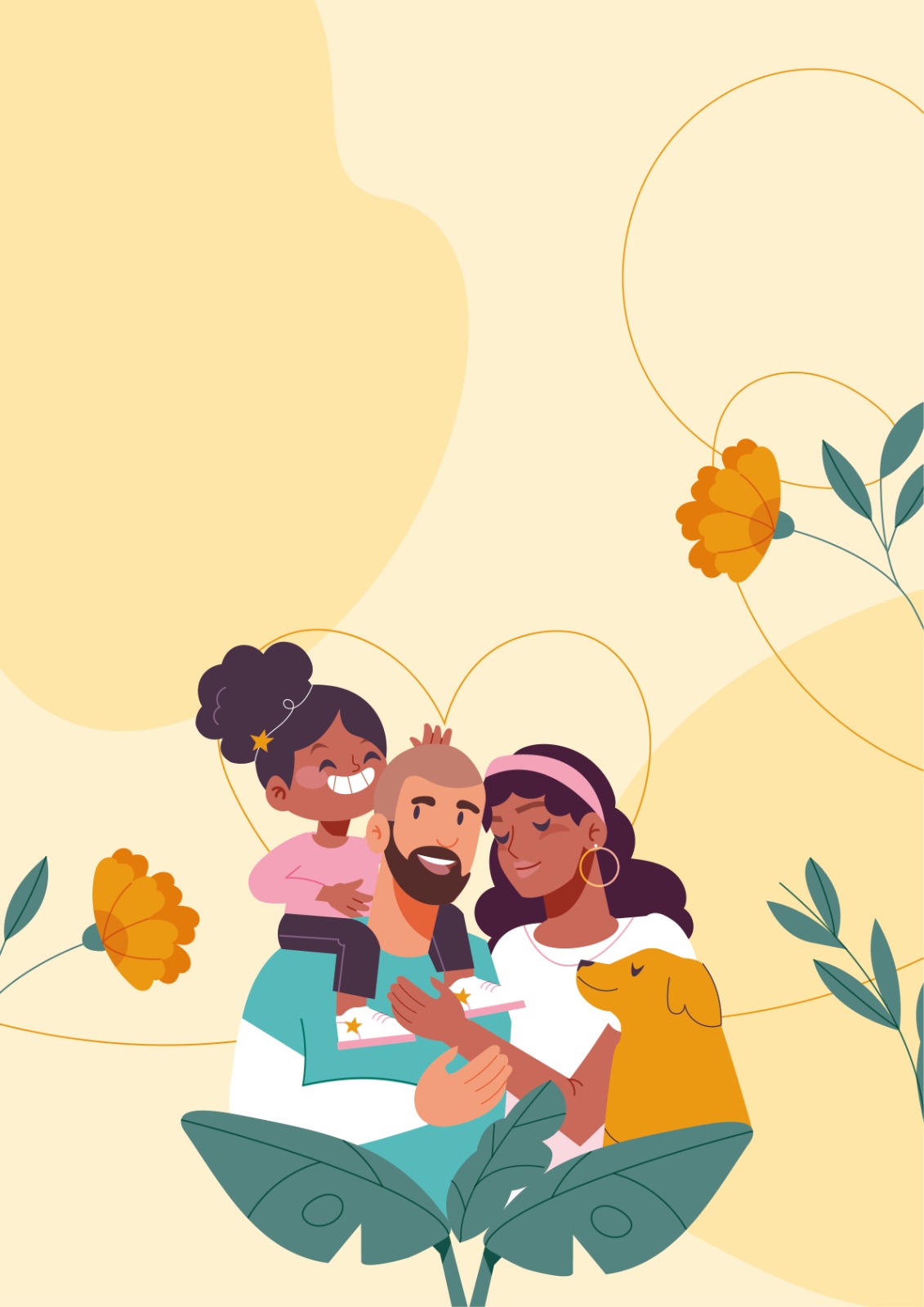 Roteiro da Live:
1) Objetivo do Livro;
2) Normas para a Elaboração do Livro;
3) Dicas sobre a Escrita Científica;
4) Debate.
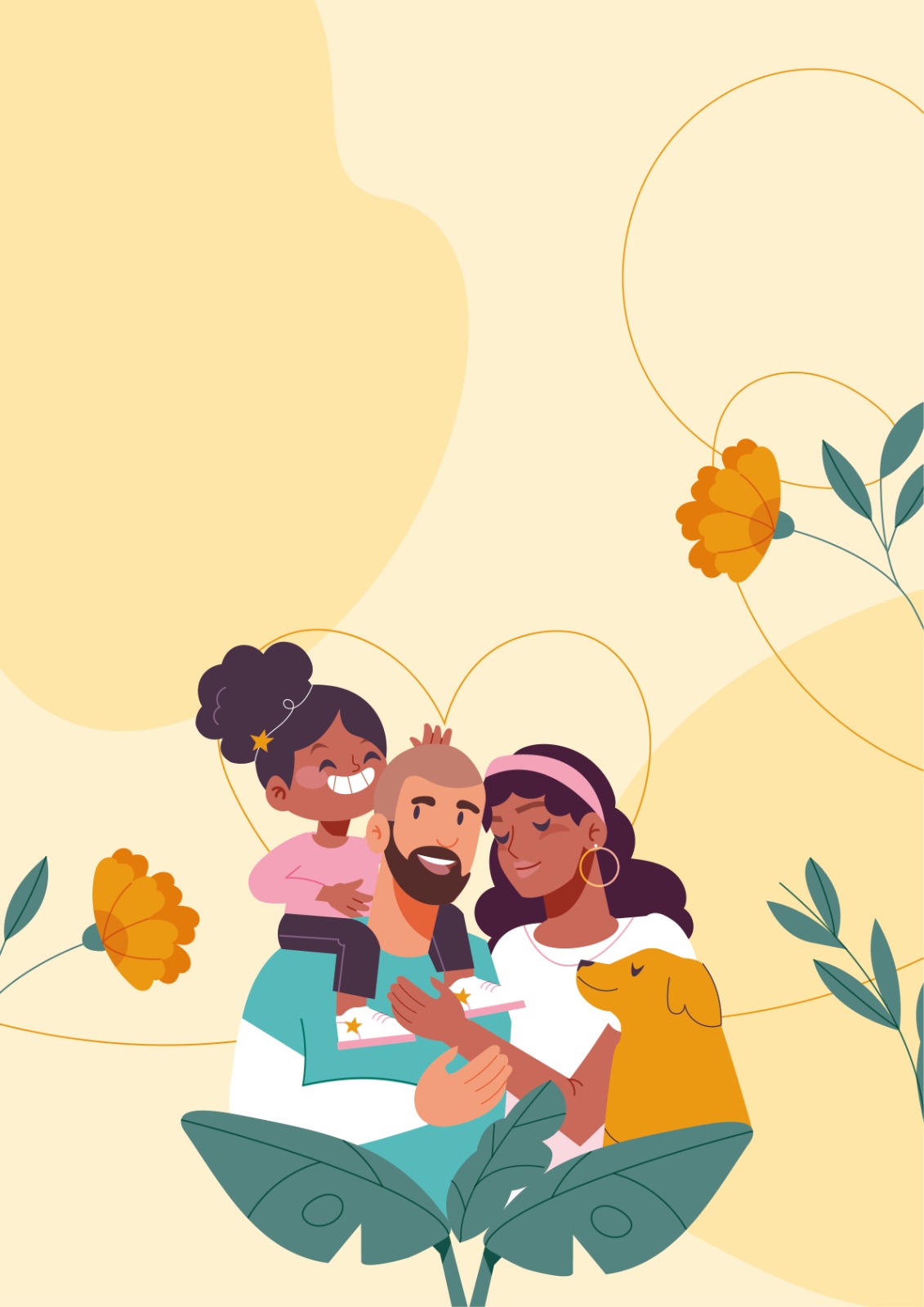 Acolhimento Familiar
O ambiente familiar é comprovadamente reconhecido como o mais adequado para proporcionar a continuidade do desenvolvimento integral de crianças e adolescentes que foram separados temporariamente de suas famílias de origem, especialmente aquelas na primeira infância, para quem os prejuízos da institucionalização se tornam mais sérios.
(Pinheiro; Campelo; Valente, 2021)
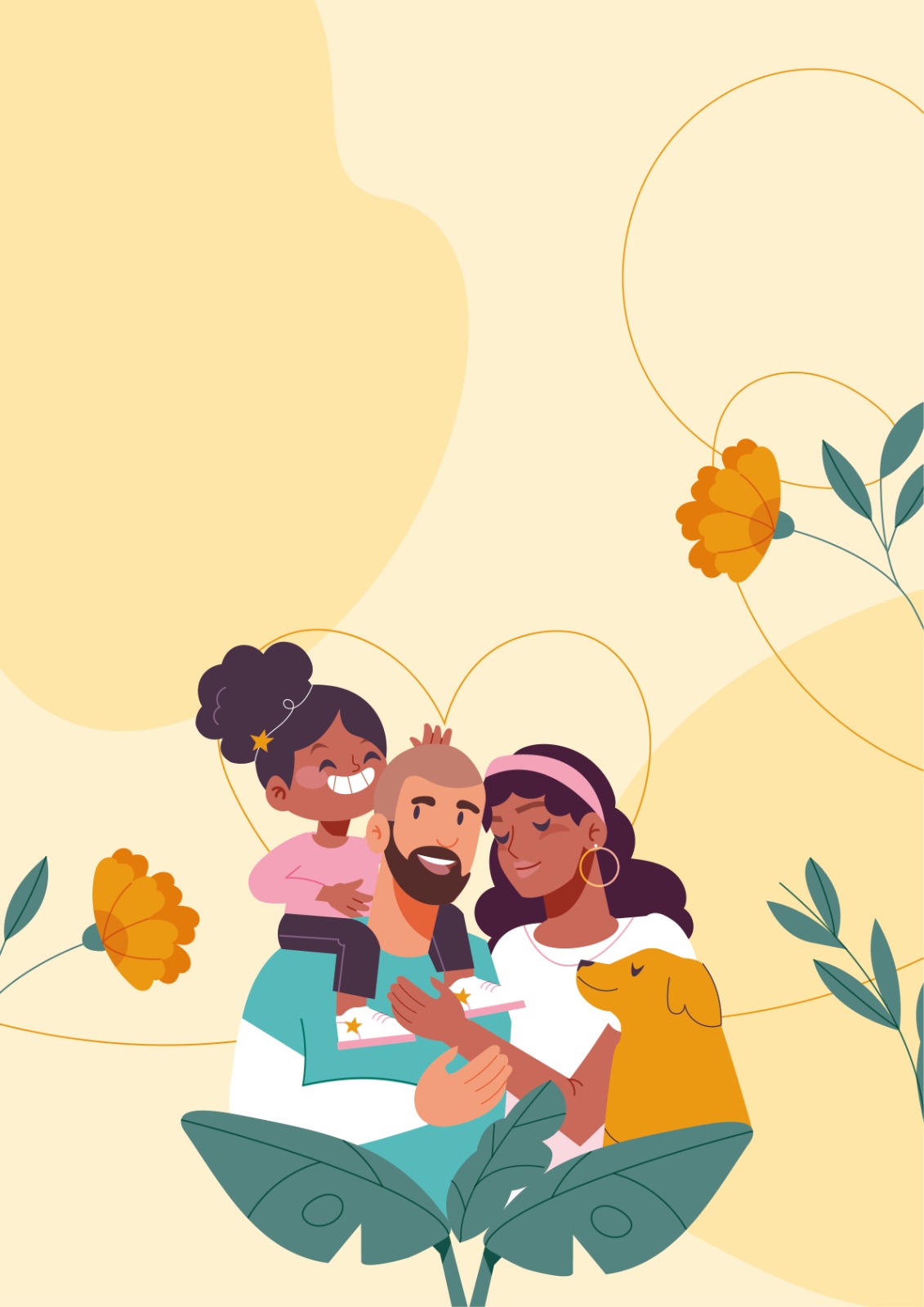 Experiência SC
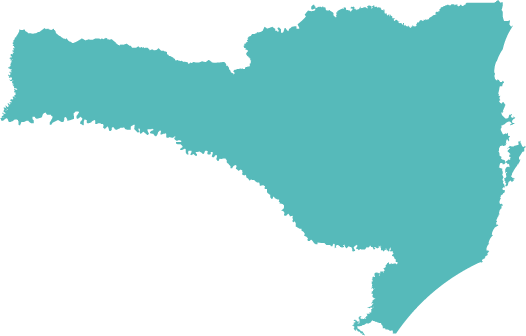 Municipais e Regionais - convênios e consórcios
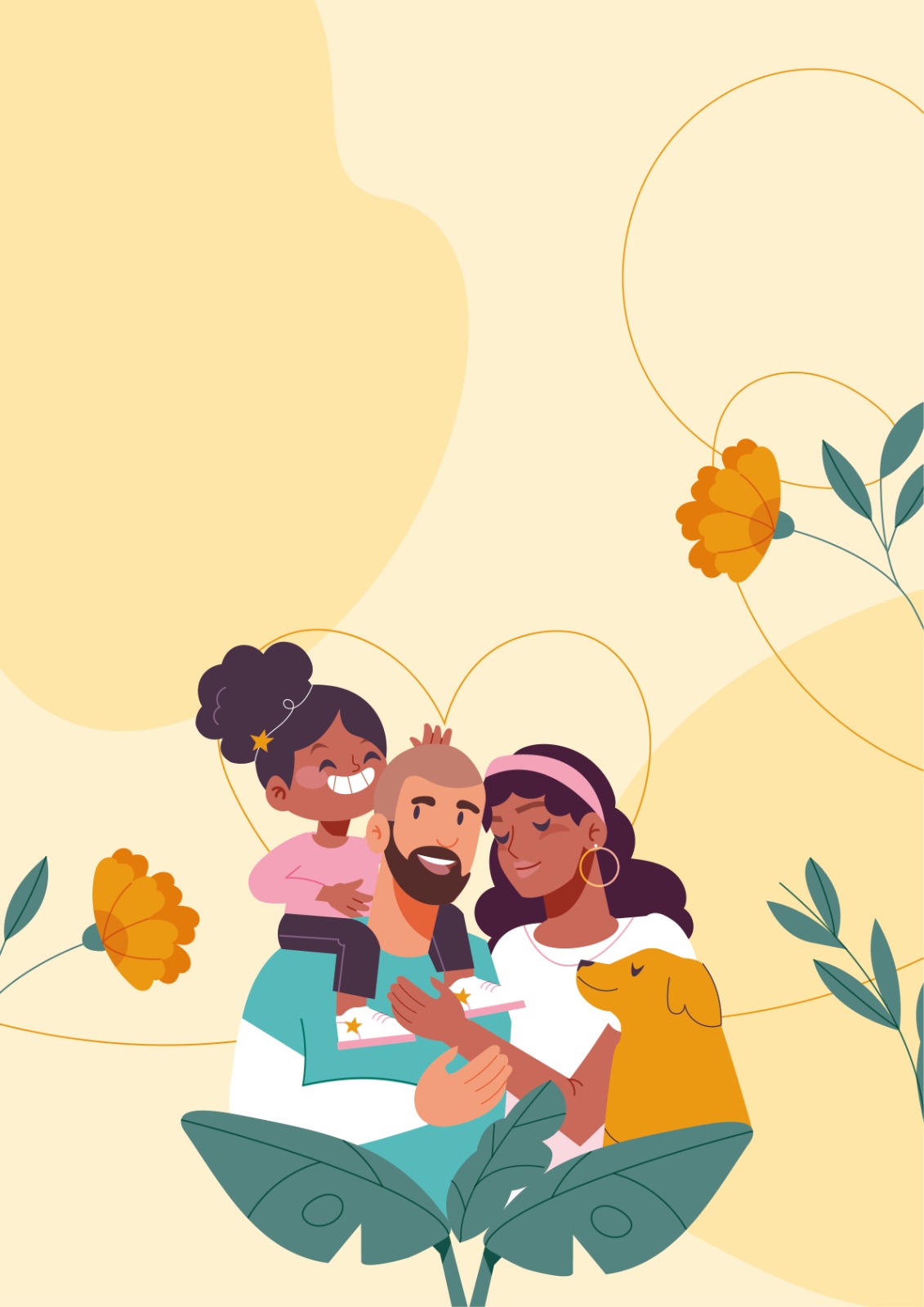 Objetivo
Caráter técnico-científico
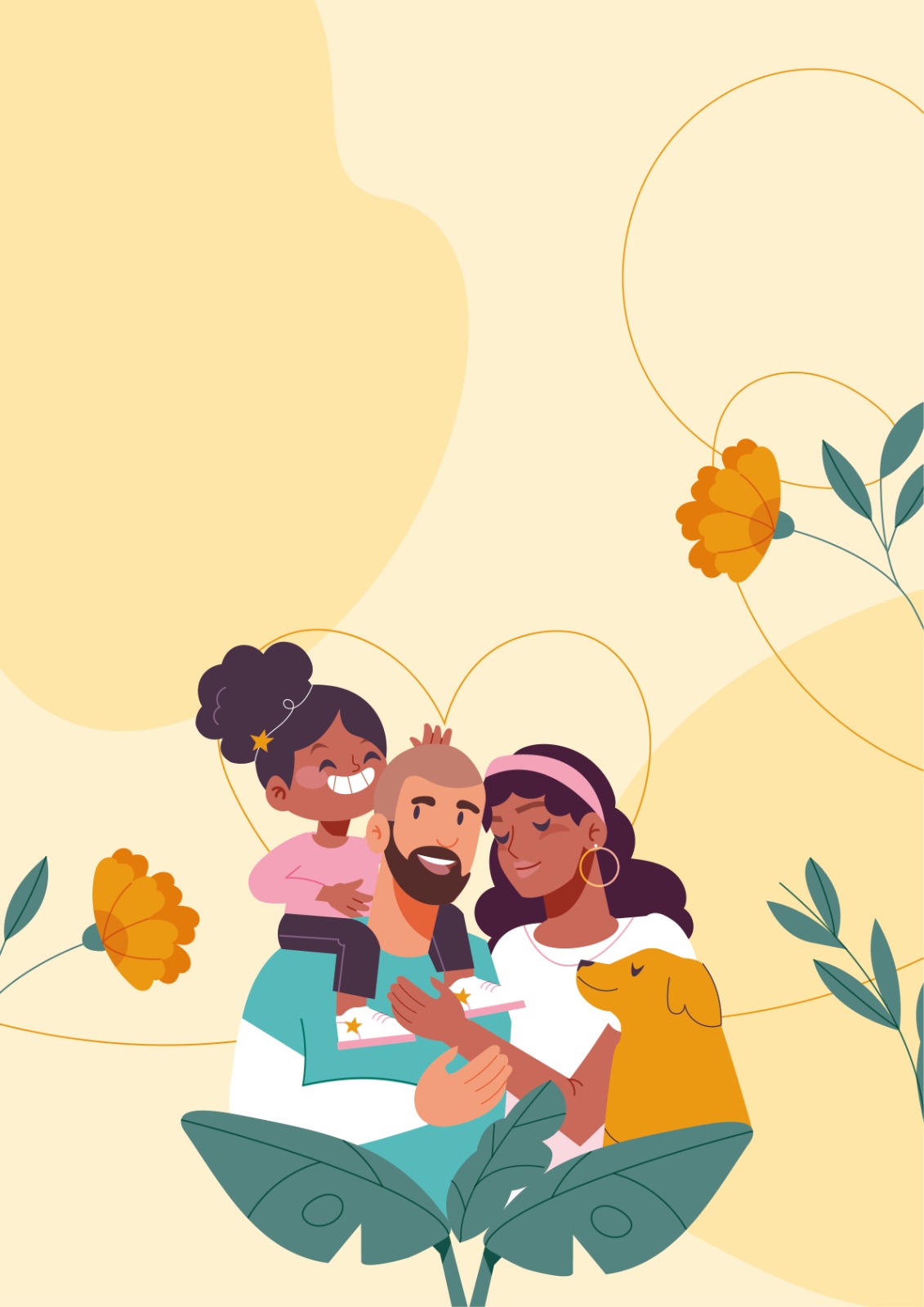 Parcerias
Associações
EGEM
Assessoria de Políticas Públicas
Equipe de Comunicação
Convite:

Grupo de Trabalho Interinstitucional

Pesquisadores 

Universidades
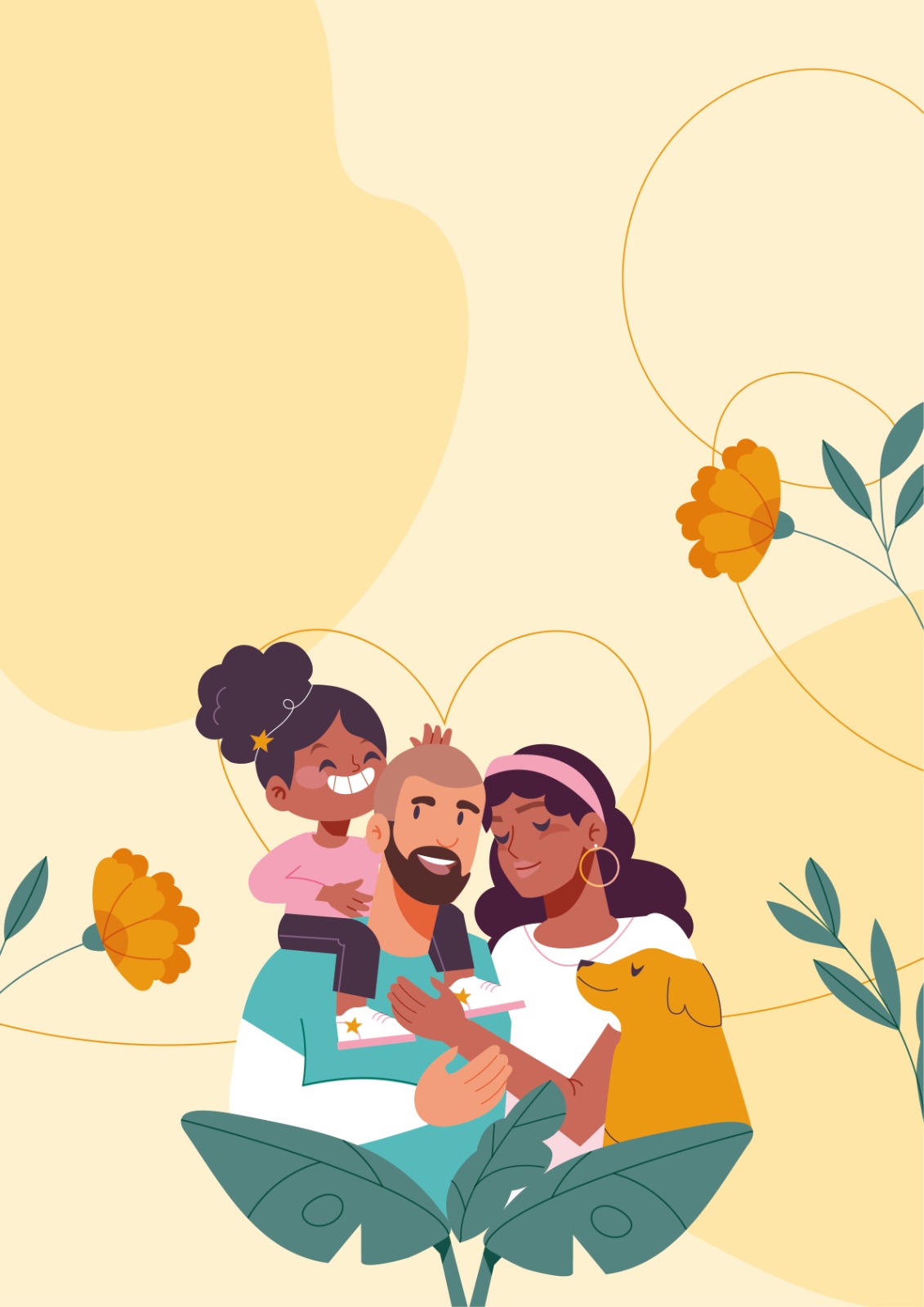 Organização
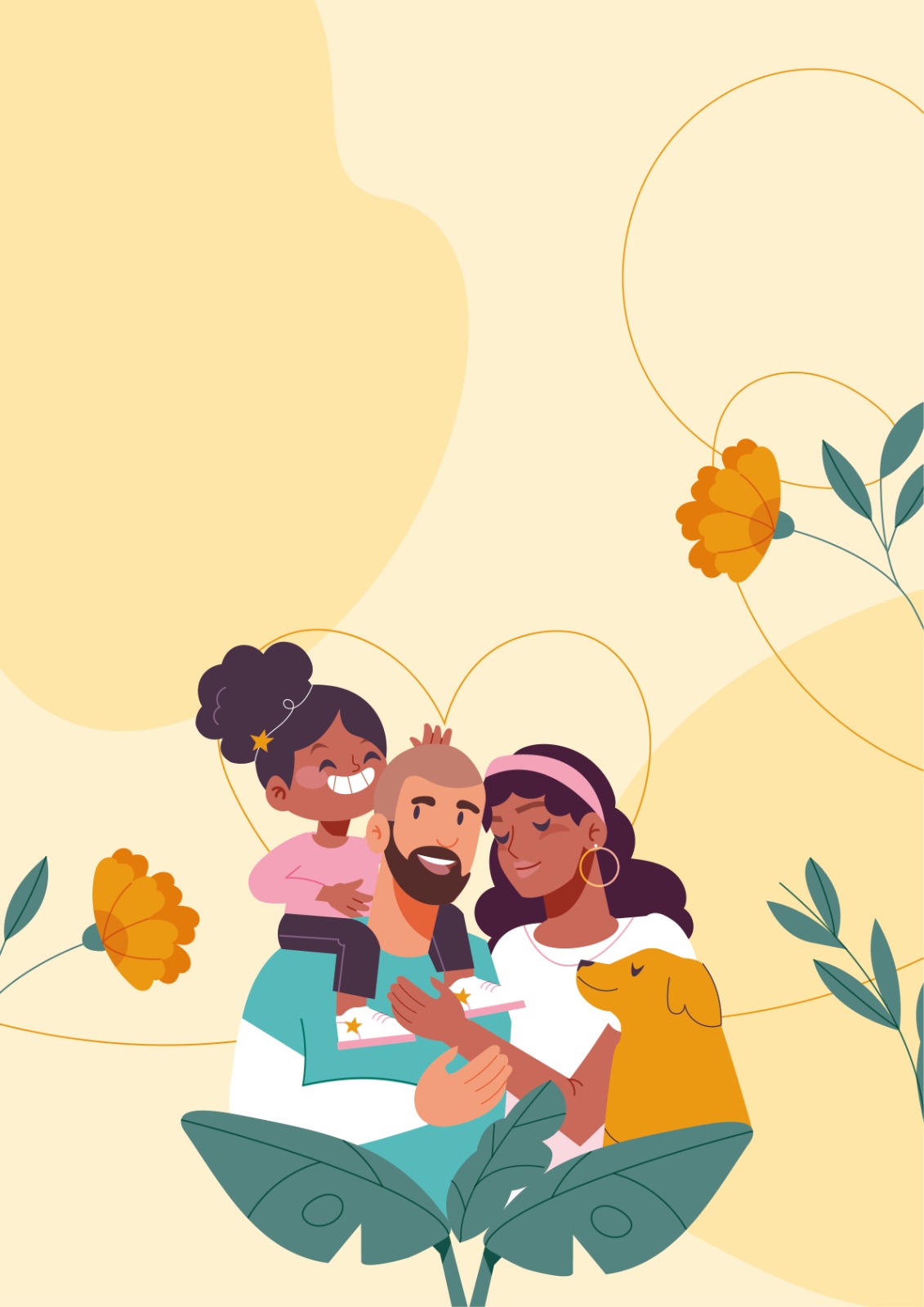 Normas Gerais
Formato de artigo científico;
Normas ABNT;
Editor de texto: word (folha A4);
Template (modelo de documento);
Fonte: Times New Roman (tamanho de letra12);
Espaçamento: 1,5 pt;
Margens: esquerda e superior de 3,0 cm e direita e inferior de 2,0 cm;
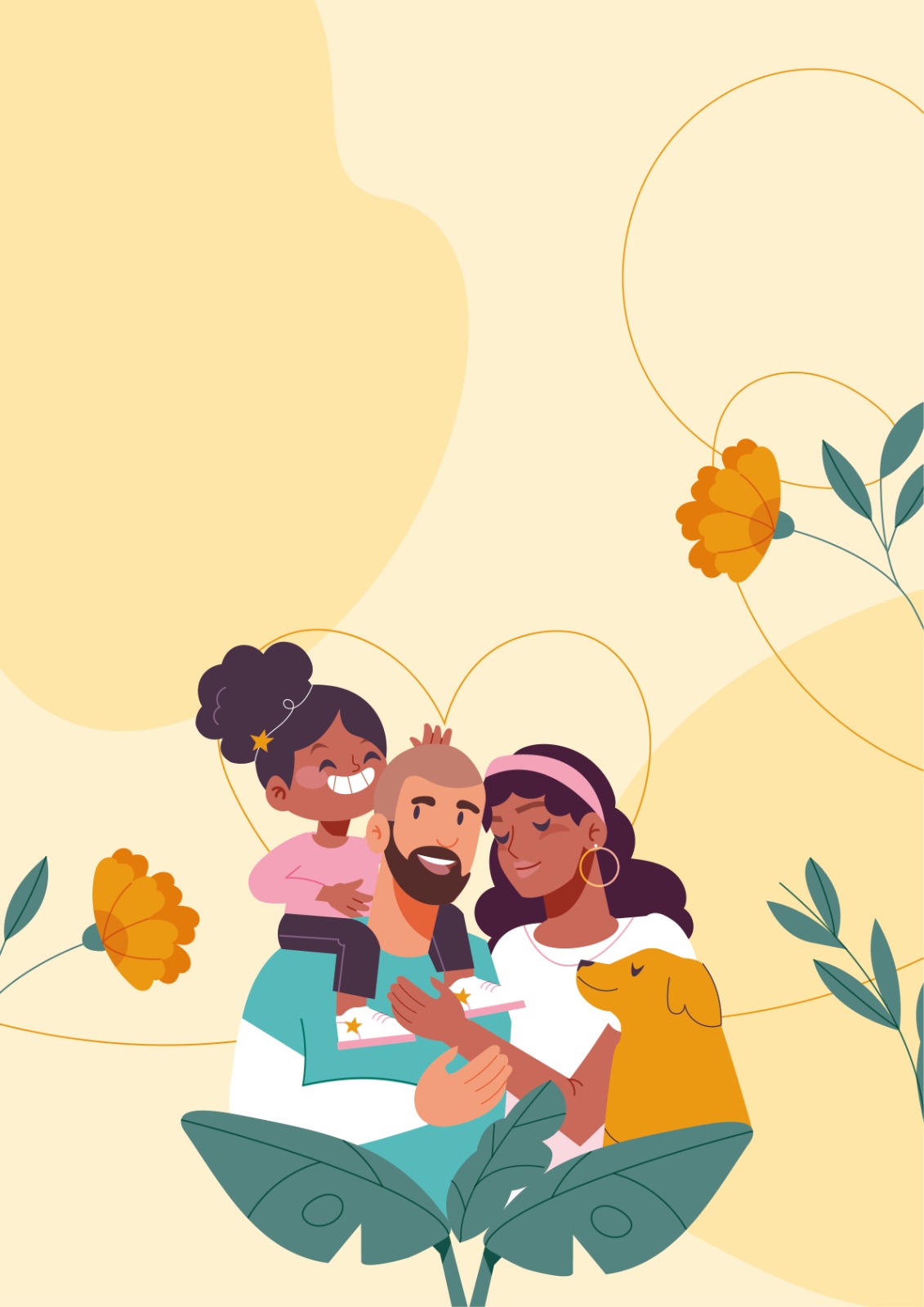 Entre 10 a 15 páginas (com as referências);
Máximo 05 autores;
Título em CAIXA ALTA (centralizado em negrito);
Citações e referências bibliográficas (ABNT: autor-data (Ex.: Chartier, 2022);
As figuras (fotografias, gráficos, desenhos) – inserir no texto, ter título e fonte;
Qualidade da imagem (resolução de 300 dpi e em formato “png” ou “jpeg”);
Autorização de uso (responsabilidade do autor);
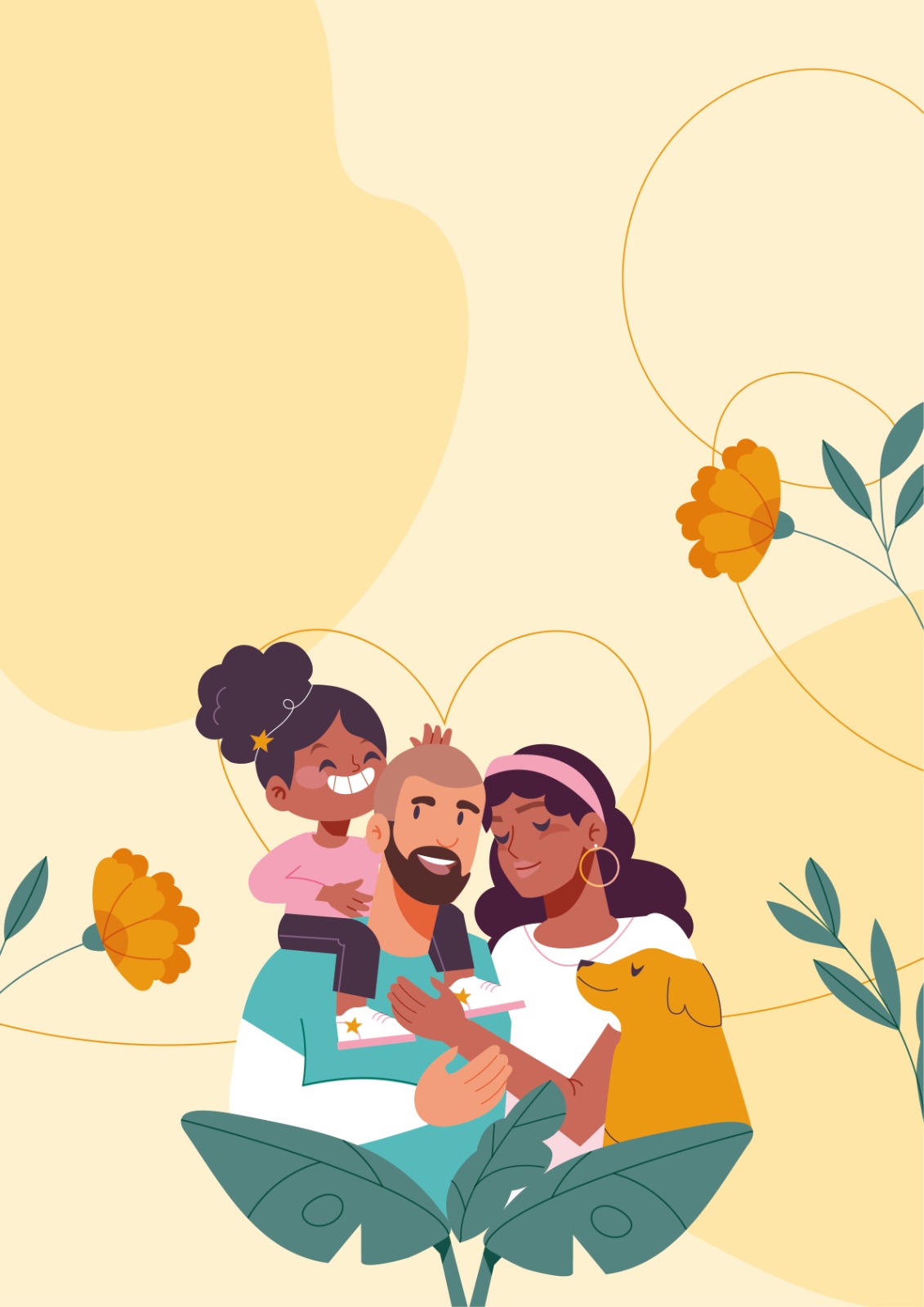 Normas Gerais
Roteiro para apresentação do artigo:

-Título
-Nomes e filiação dos autores (máximo 5)
-Resumo
-Introdução (objetivo)
-Desenvolvimento (máximo 4 sessões/subtópicos)
-Considerações finais
-Referências
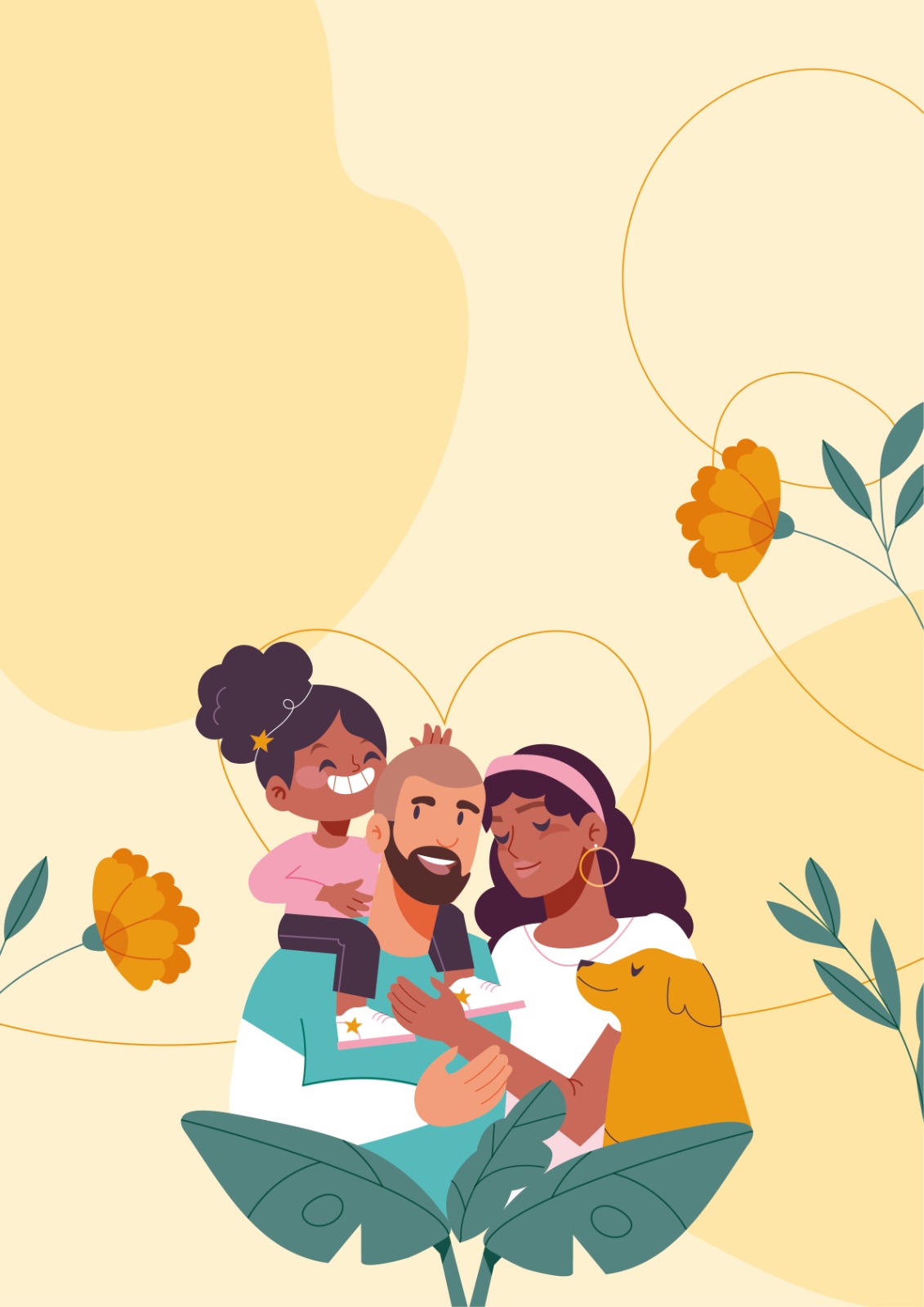 Critérios de seleção
Todos os artigos serão avaliados;

Normas de apresentação (ABNT e roteiro);

 Redação (escrita e linguagem científica);

 Originalidade (Experiência de Serviço de Família Acolhedora);

Prioridade: relatos de experiências ou estudos desenvolvidos com famílias acolhedoras, porém podem ser enviados artigos teóricos;
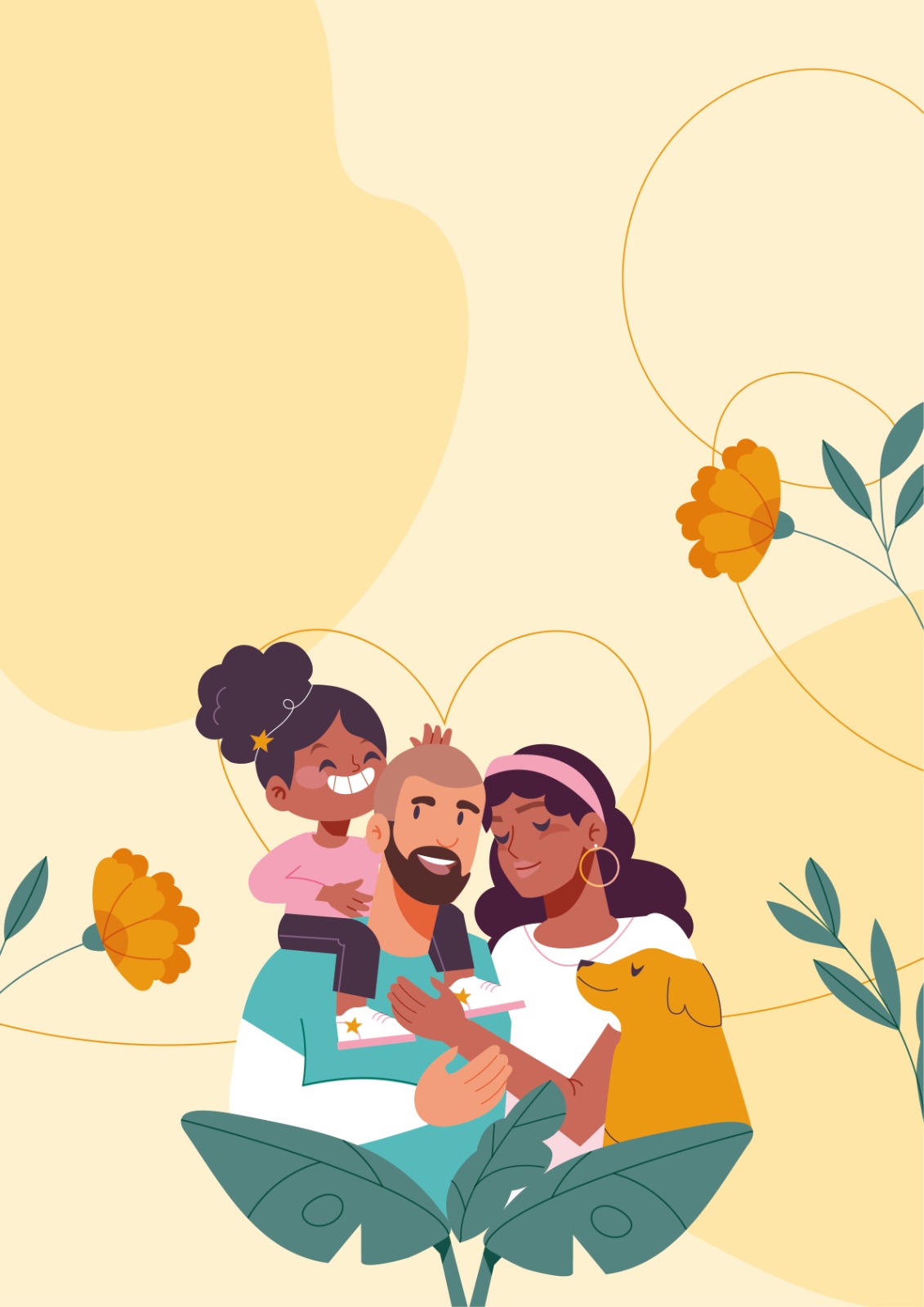 Cronograma
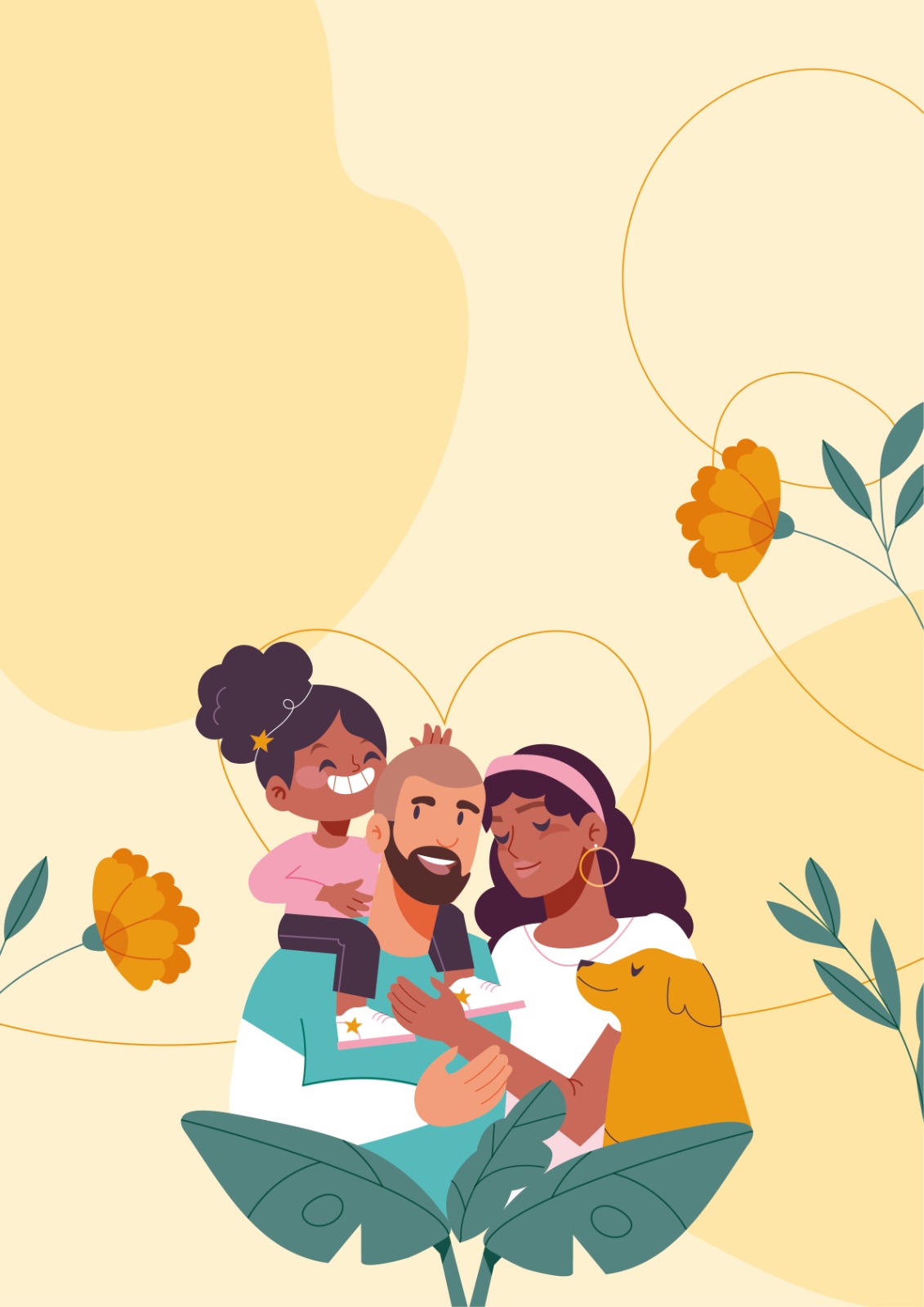 Envio dos artigos
Produzidos – Revisados - Formatados;

 Enviados para o e-mail:  politicaspublicas@fecam.org.br

 Dúvidas / orientações - Coordenação Técnica;
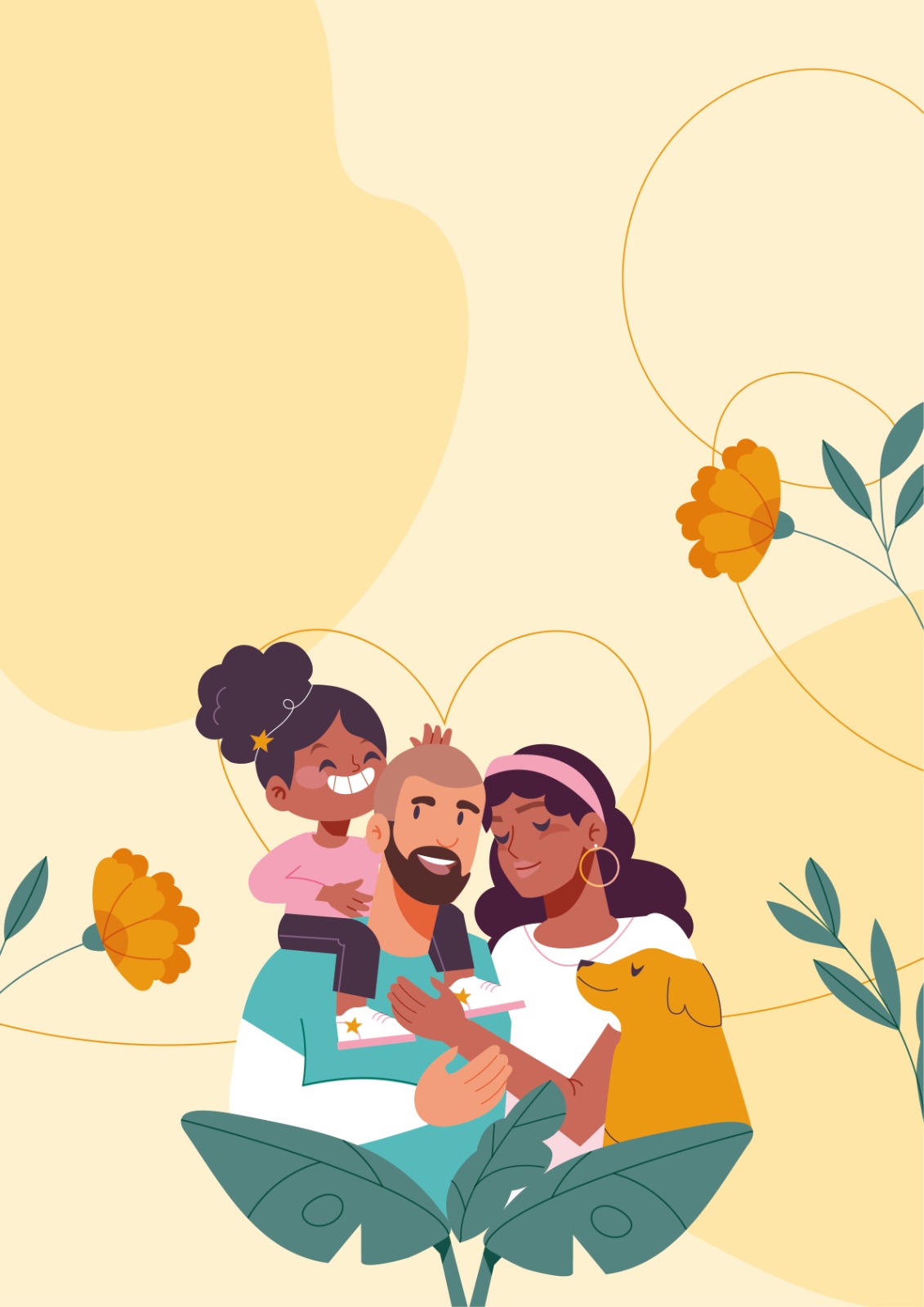 Fluxograma
PUBLICAÇÃO
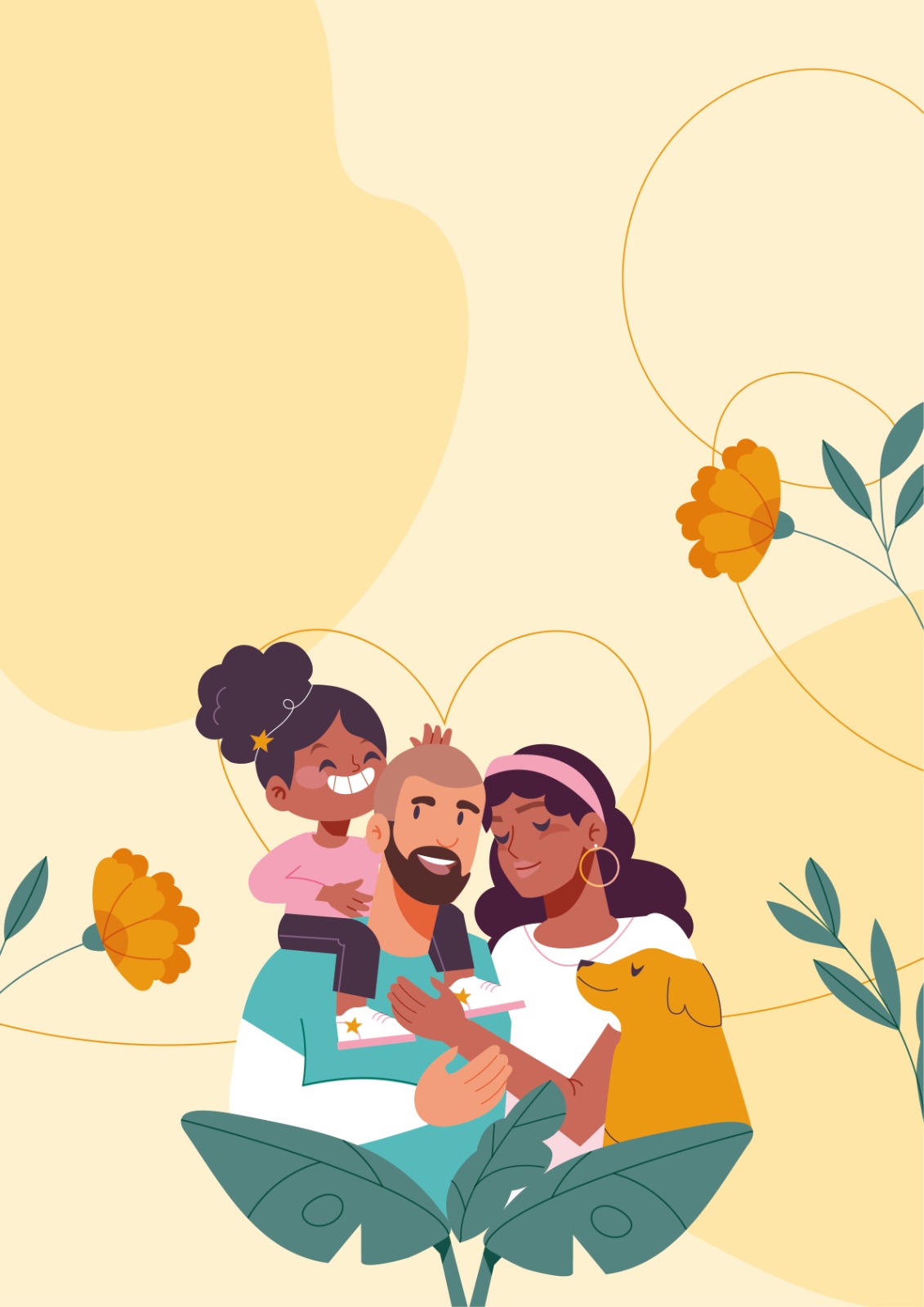 Escrita Científica
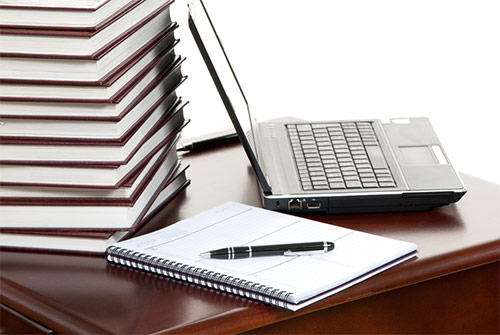 Meio de conversa oficial;
Método (norma, formato);
Utilizada em artigos, livros acadêmicos (“veículo”);
Fonte das imagens: Freepik
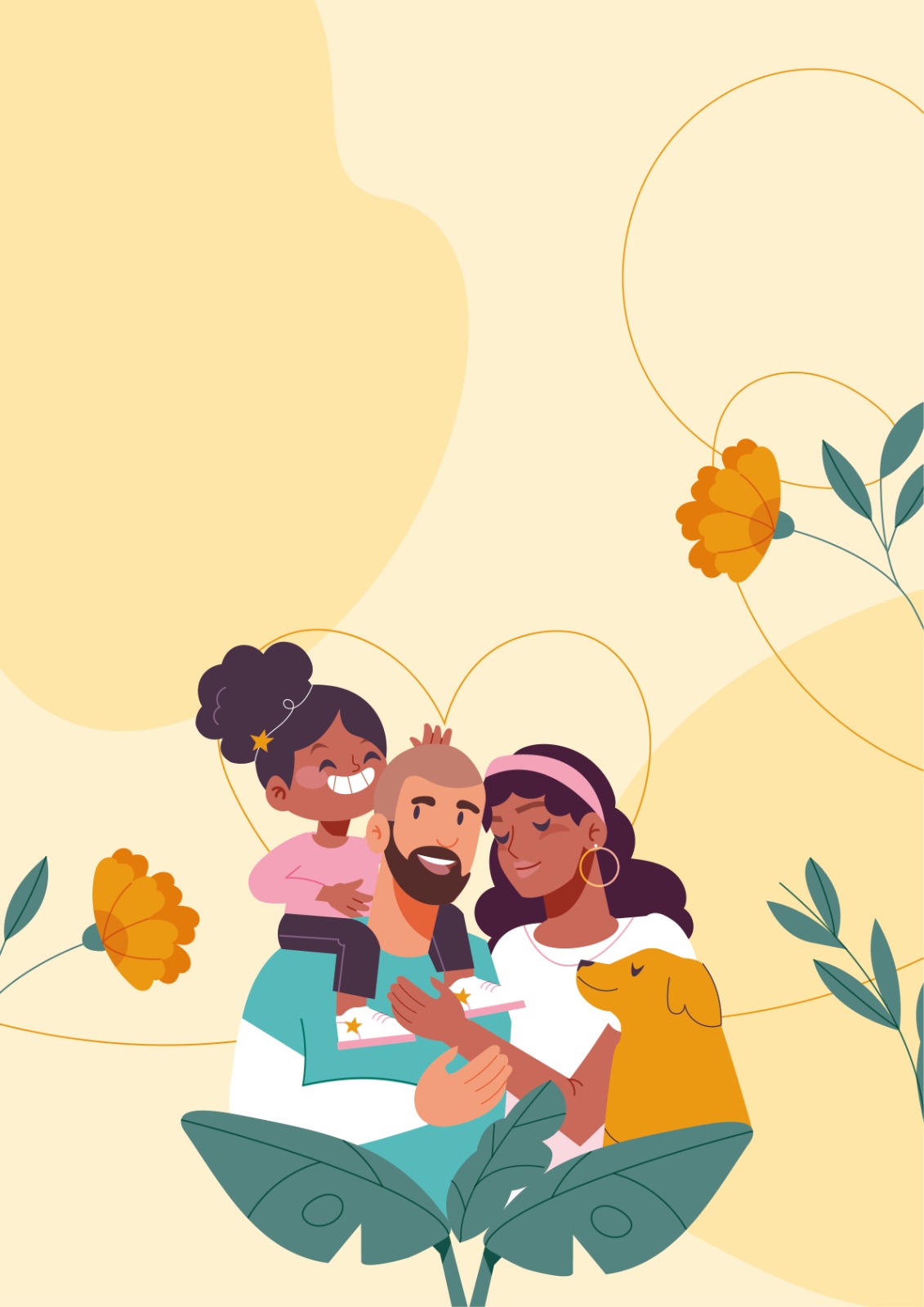 Escrever
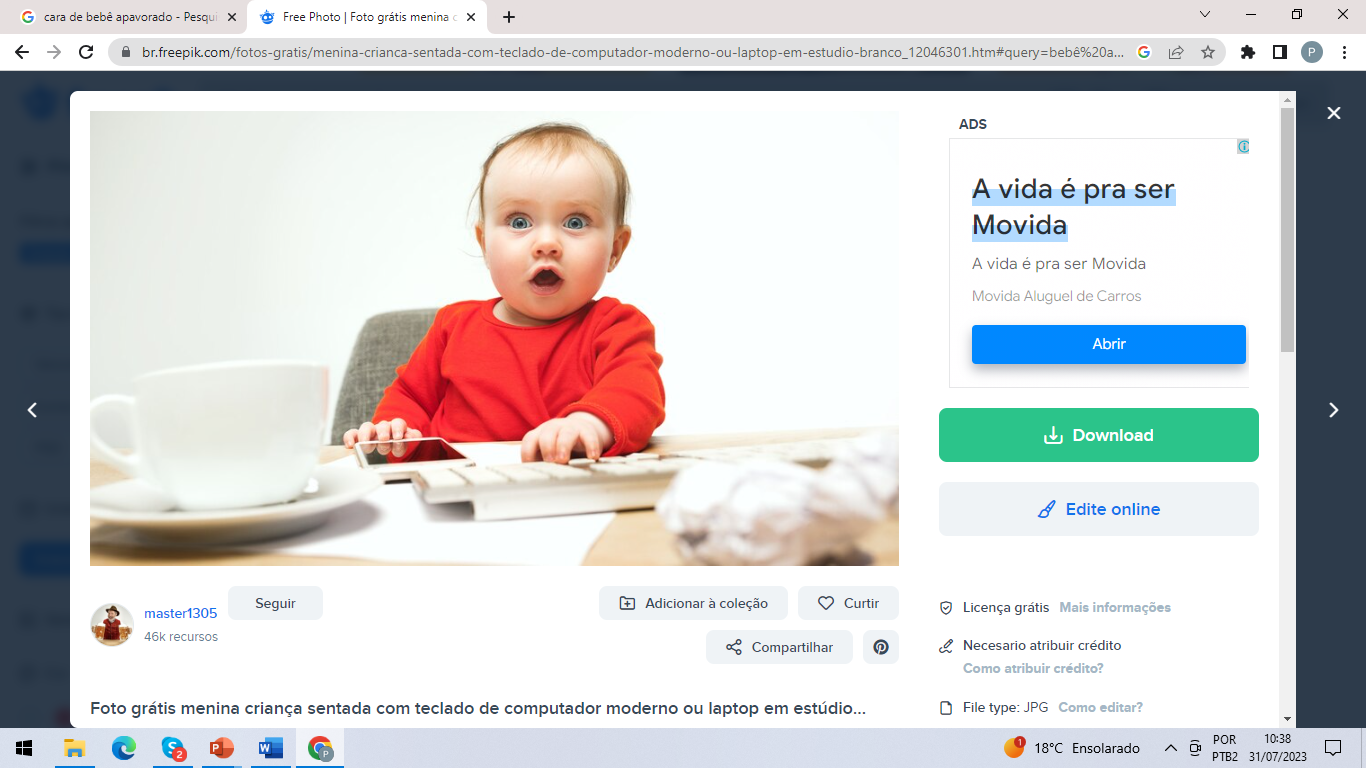 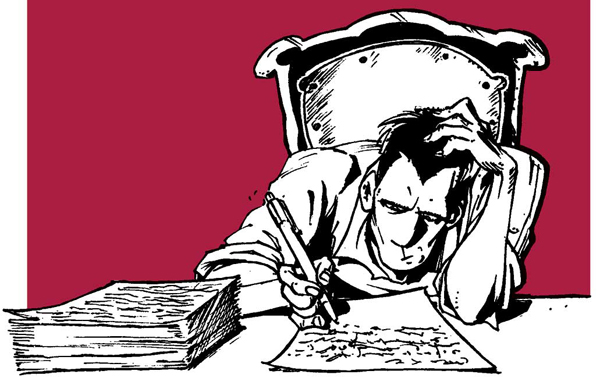 Fonte das imagens: Freepik
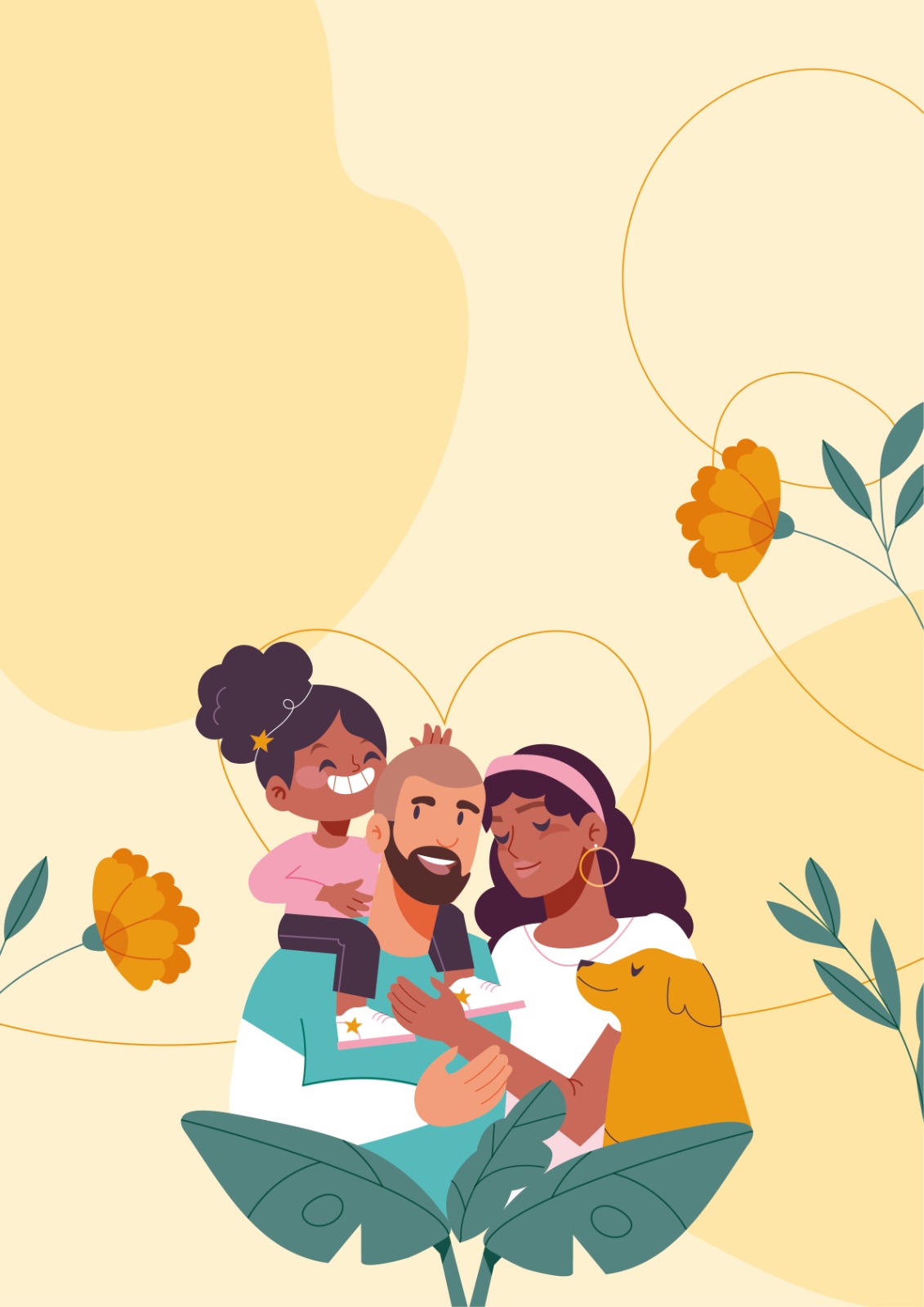 Escrever
Hábito  Exercitar;
Leitura (compreensão e vocabulário);
Leitura (normas);
Momento 1: preciso ter calma, colocar as ideias no papel;
Momento 2: formatar as ideias de acordo com as normas;
Fonte das imagens: Freepik
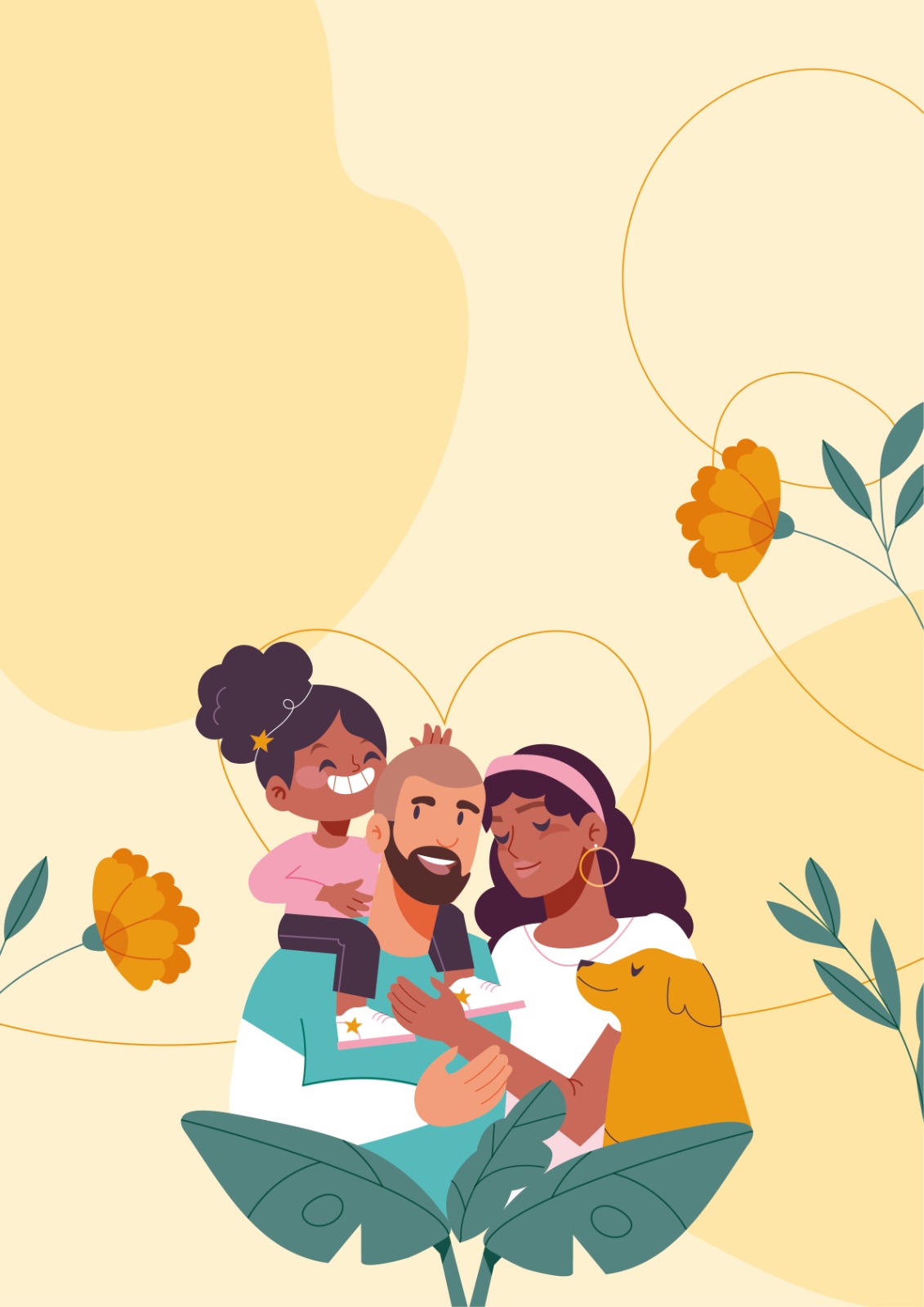 Gêneros Textuais
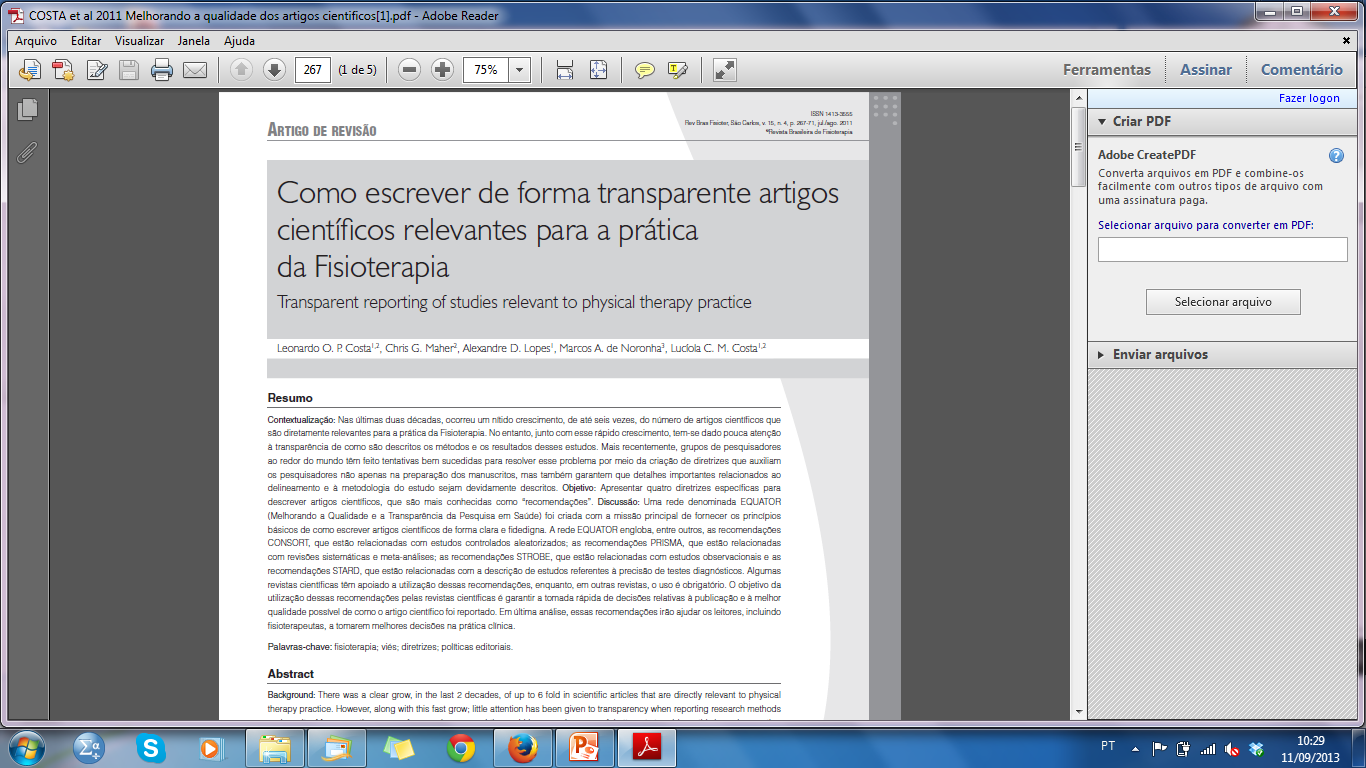 Artigo;
Romance;
Poema; 
Notícia de Jornal;
Carta; 
E-mail;
Bilhete;
Redes Sociais;
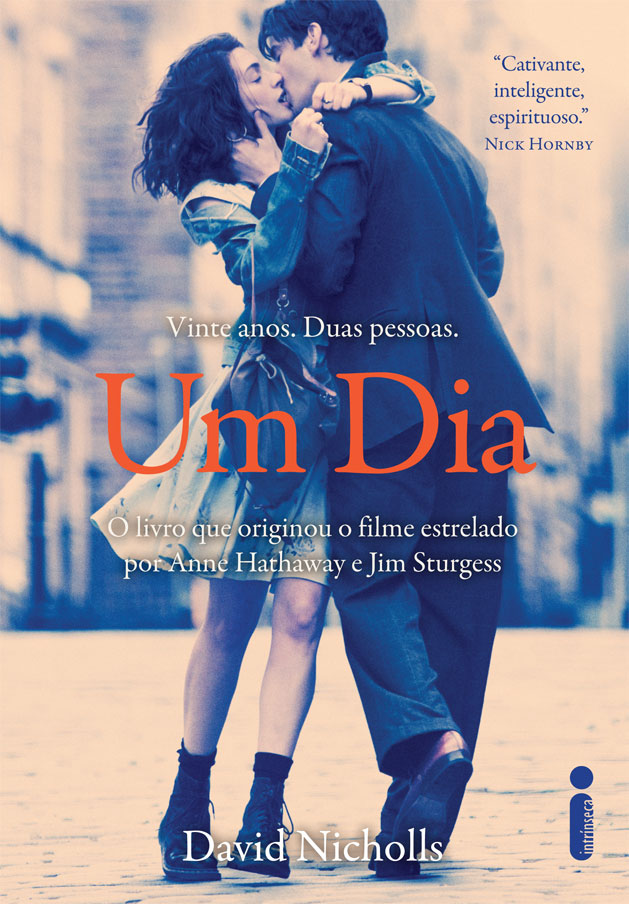 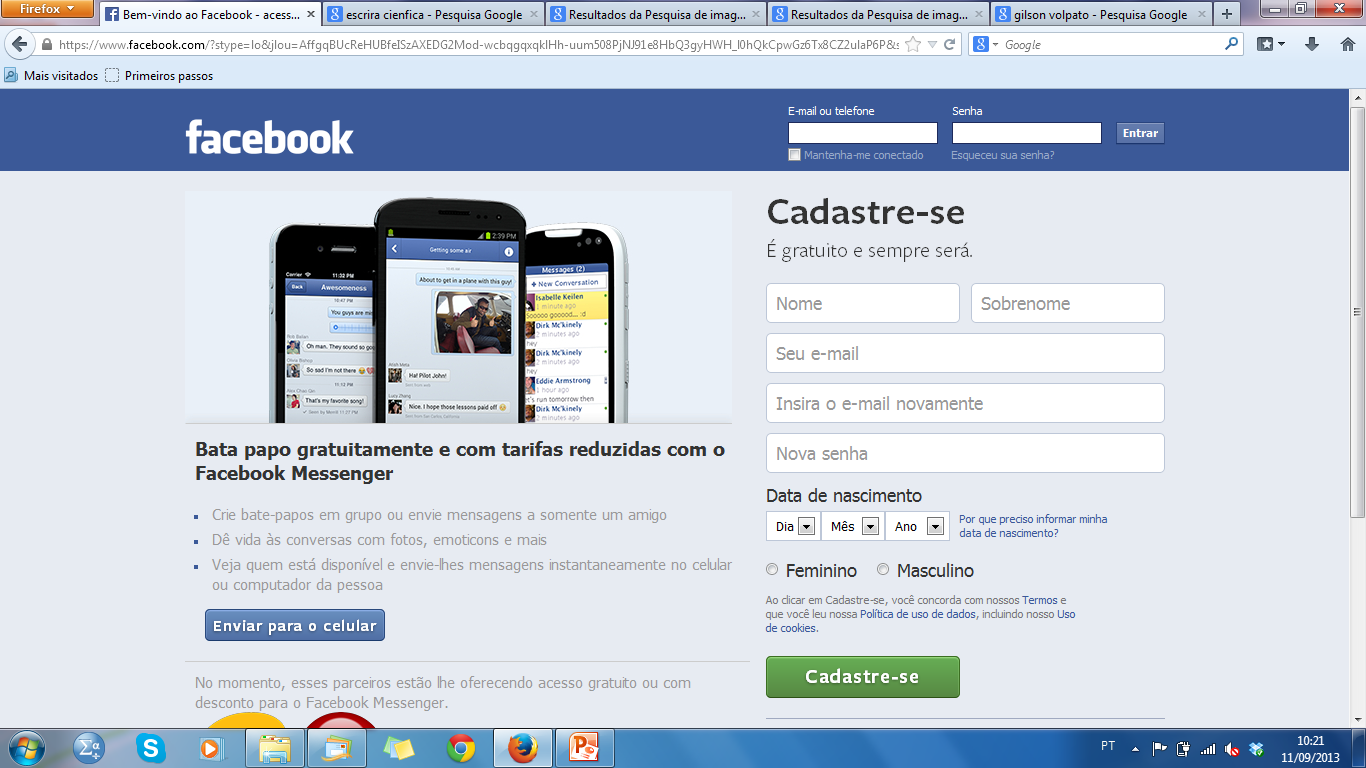 Fonte das imagens: internet
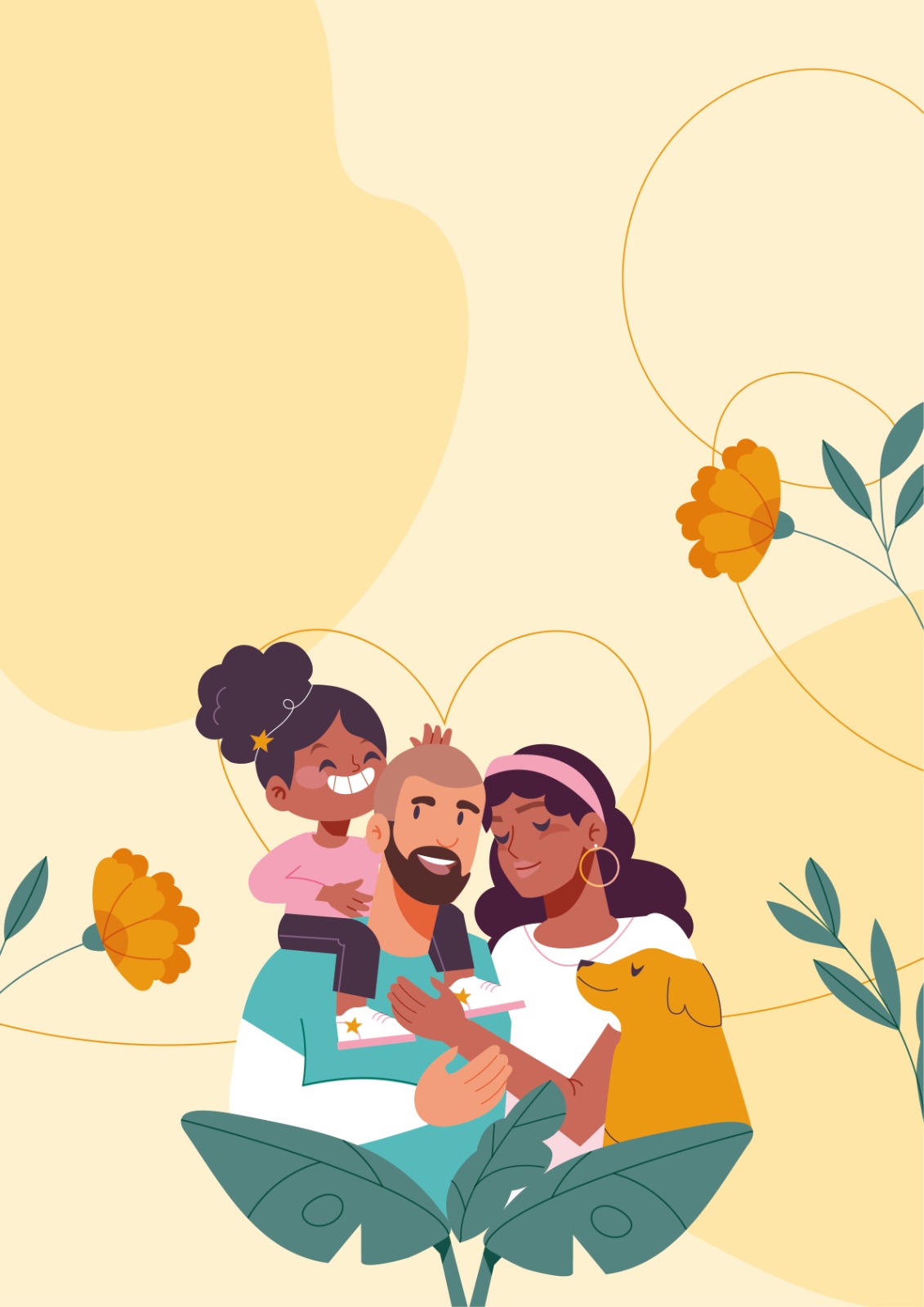 Objetivos da Linguagem 
Científica
PÚBLICO-ALVO

Estudiosos
Profissionais
Serviços
Criar um discurso, contar uma história aos moldes do método científico
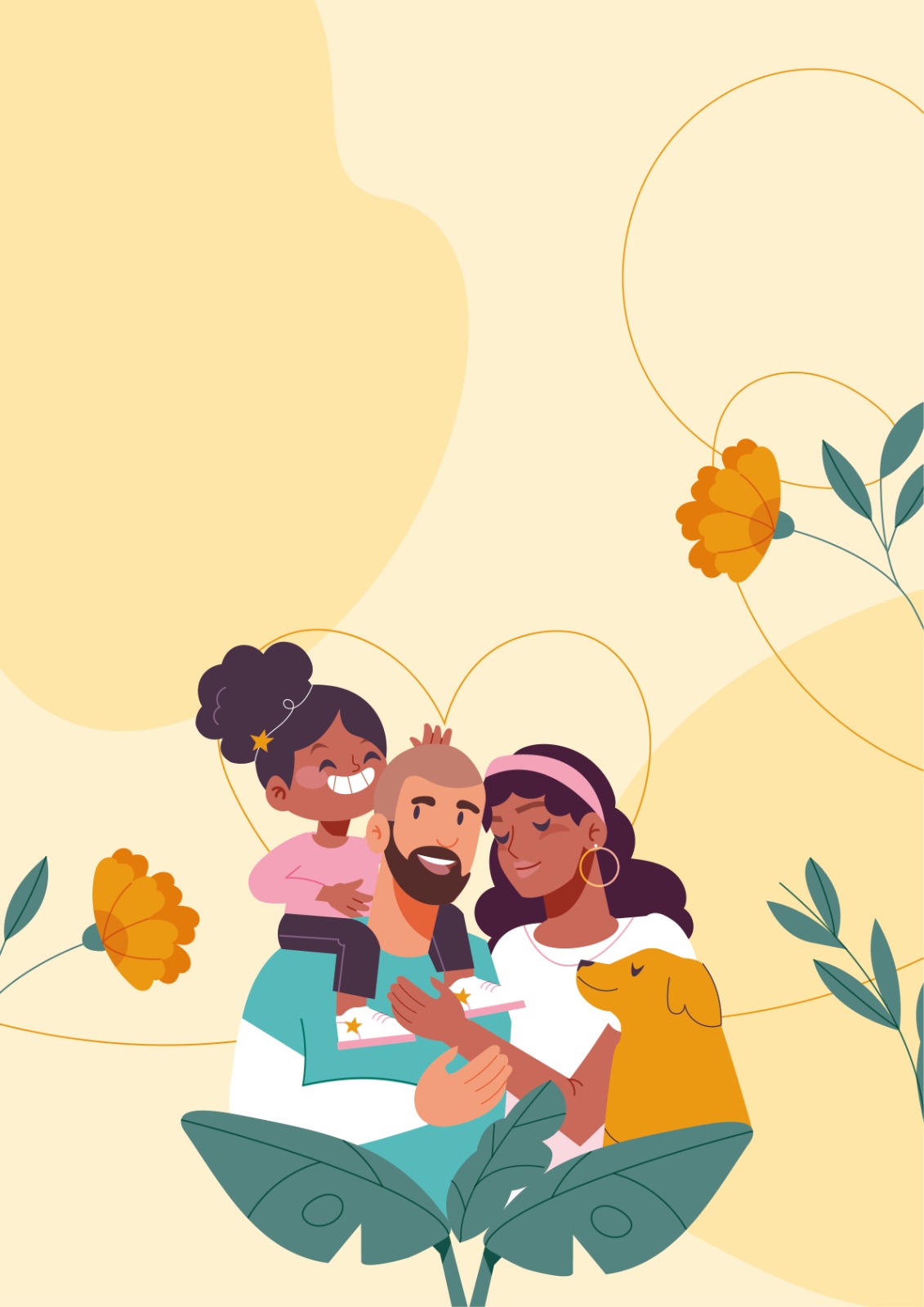 Roteiro - Exemplos
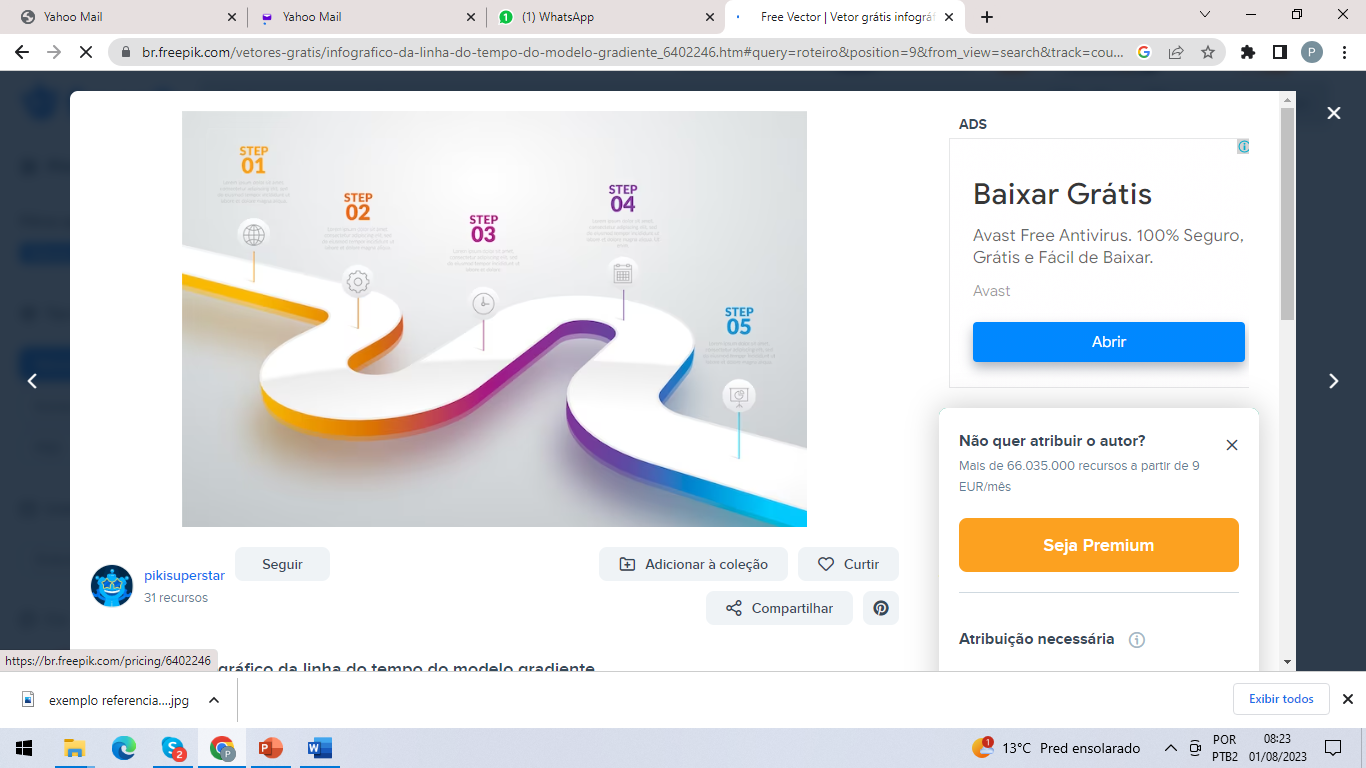 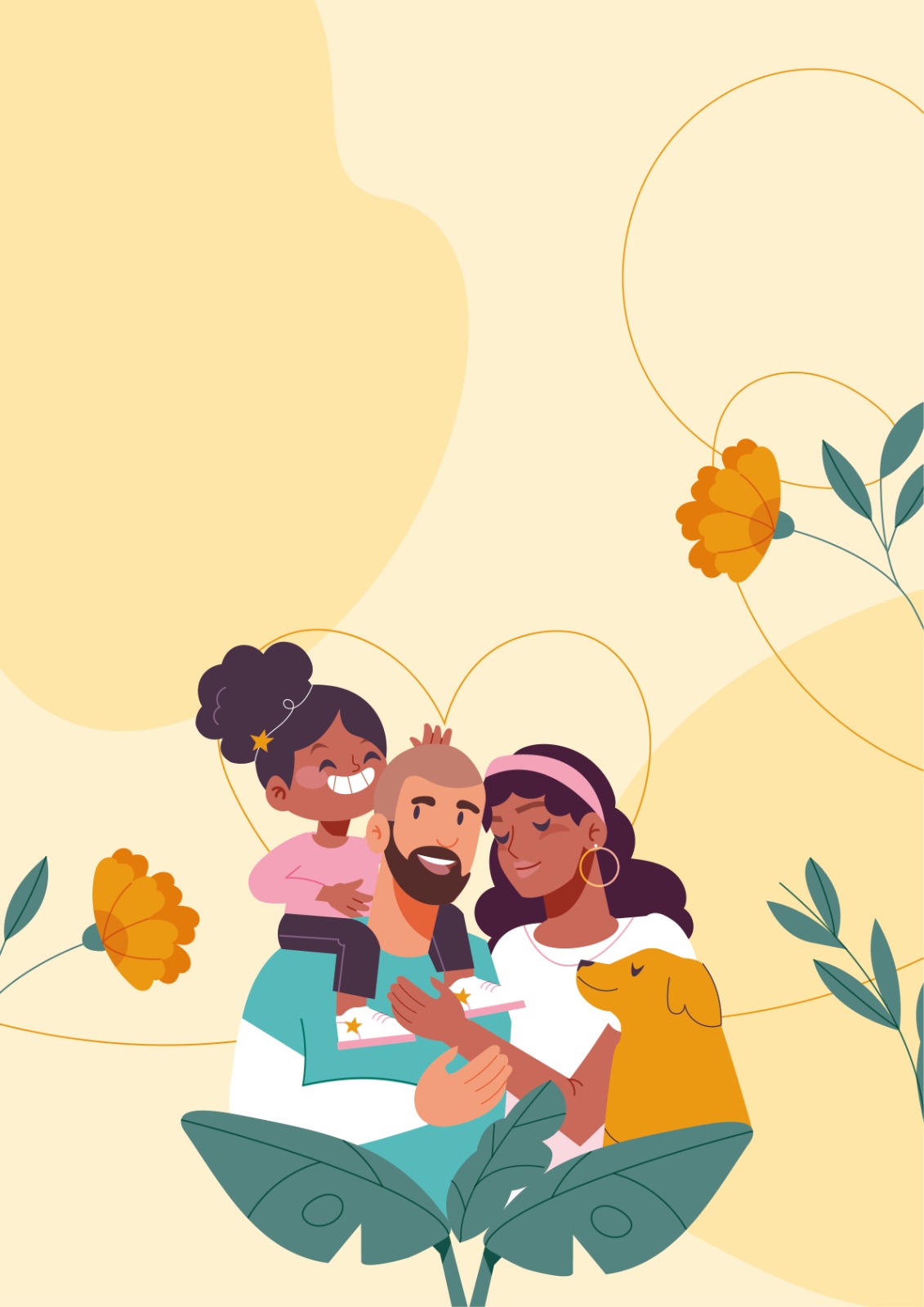 TÍTULO
Deve conter as informações necessárias para descrever o que será tratado no artigo;
 Apresentar o local da experiência;
 Deve ser claro;
 Não muito extenso;
 Atrativo;
SERVIÇOS DE ACOLHIMENTO FAMILIAR EM SANTA CATARINA: GARANTINDO A CONVIVÊNCIA FAMILIAR E COMUNITÁRIA DE CRIANÇAS E ADOLESCENTES
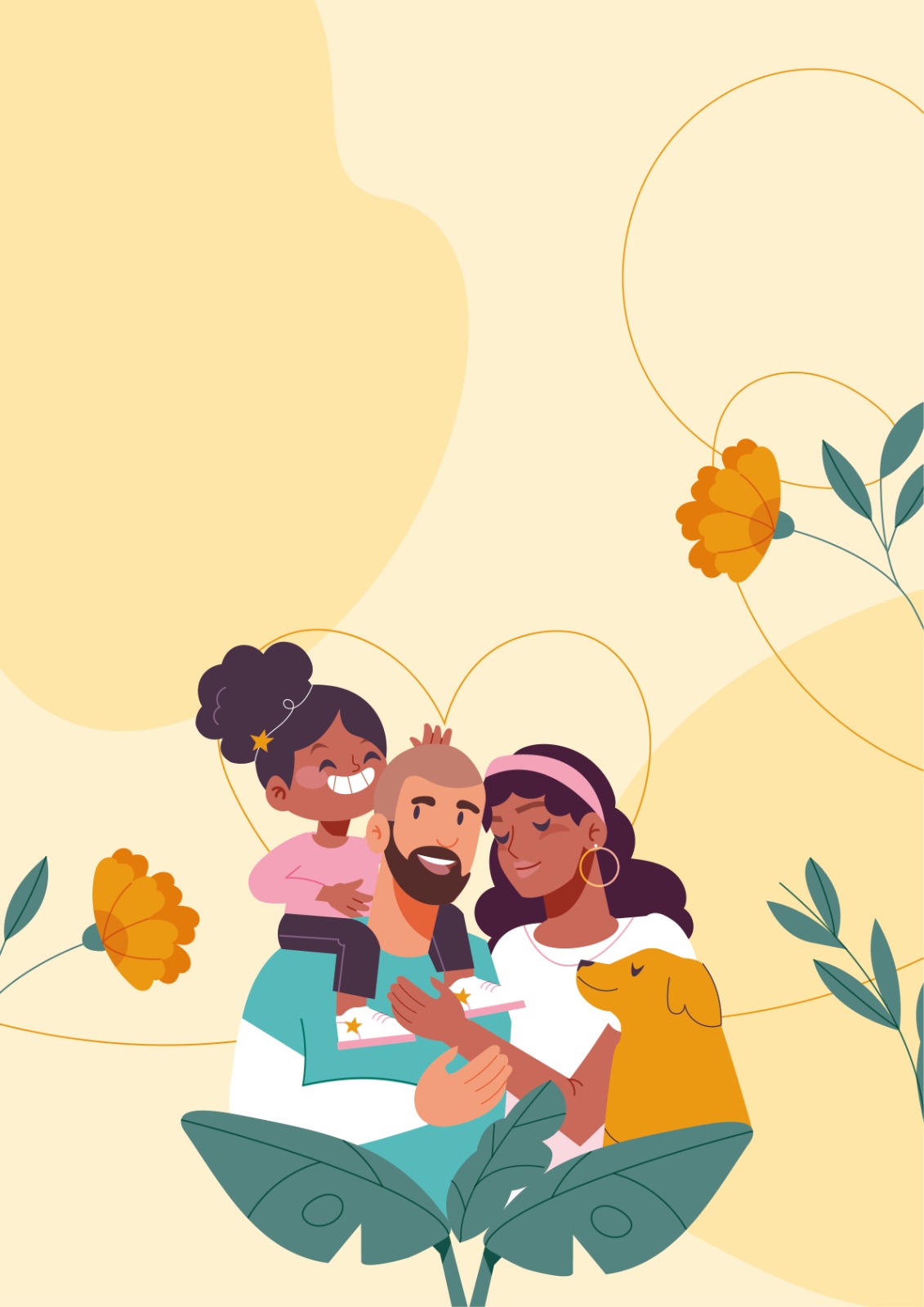 AUTORIA
Pessoas que contribuiram com a elaboração do trabalho;
 Alinhado à direita (máximo 5);
 Informações de identificação;
Janice Merigo
Federação de Consórcios, Associações e Municípios de Santa Catarina (FECAM)
Florianópolis-SC
assistenciasocial@fecam.org.br

Segundo Autor...
Terceiro Autor...
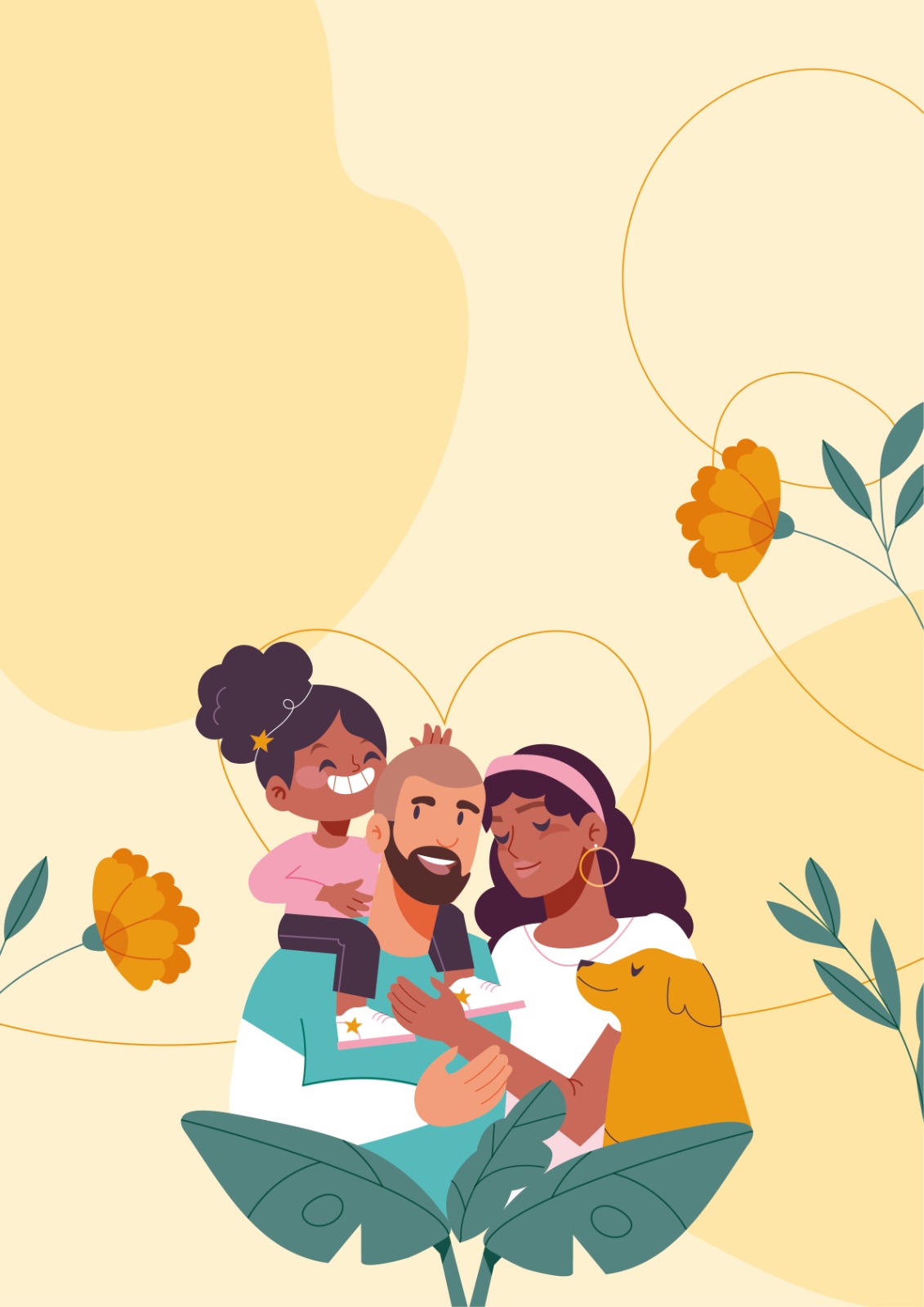 RESUMO
Limite de 250 palavras;
 Breve introdução (frase);
 Objetivo (igual ao da introdução);
 O que foi feito...
 Principais resultados da experiência (descrever, citar);
 Breve conclusão (frase);
 Alinhamento: justificado;
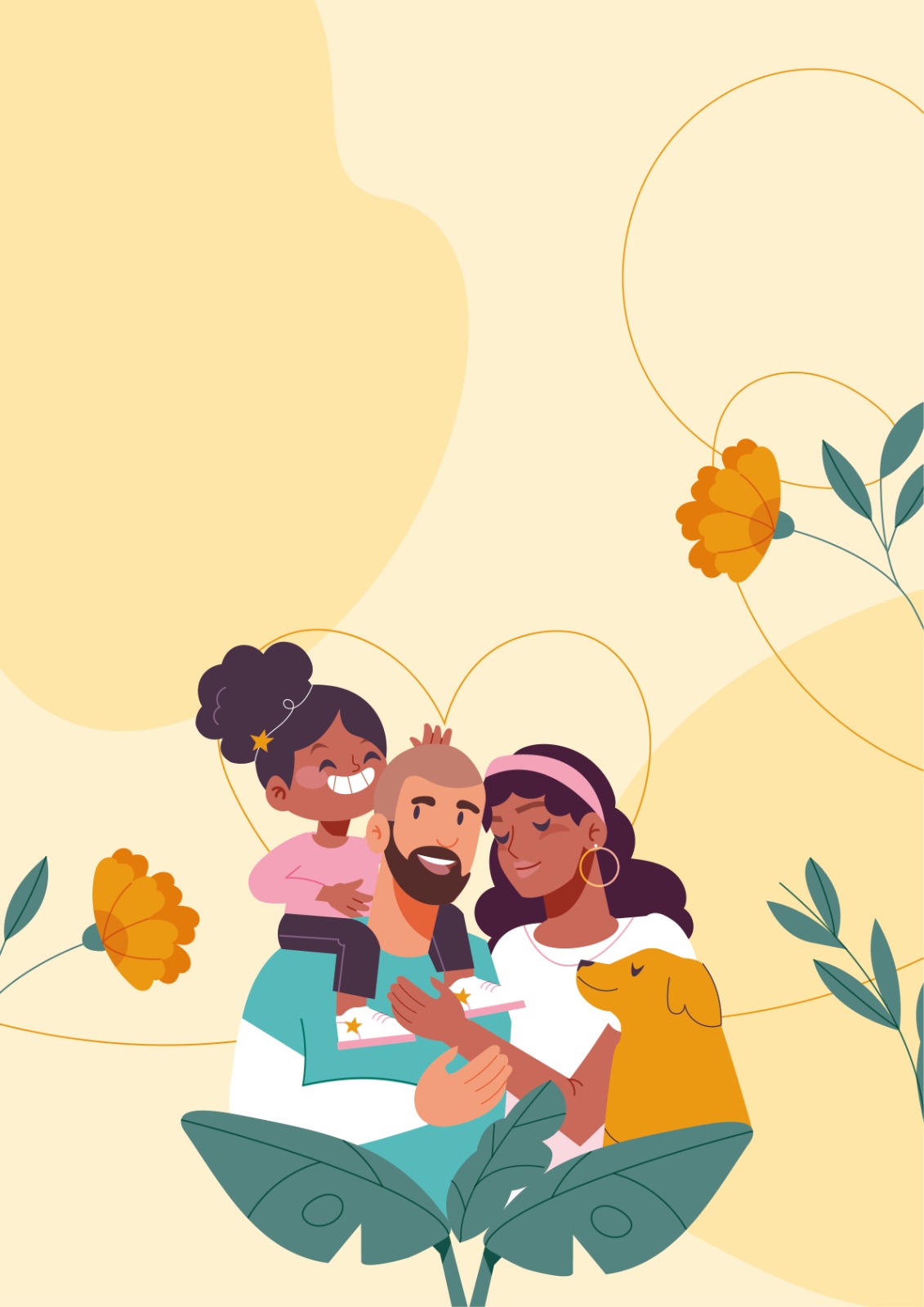 RESUMO
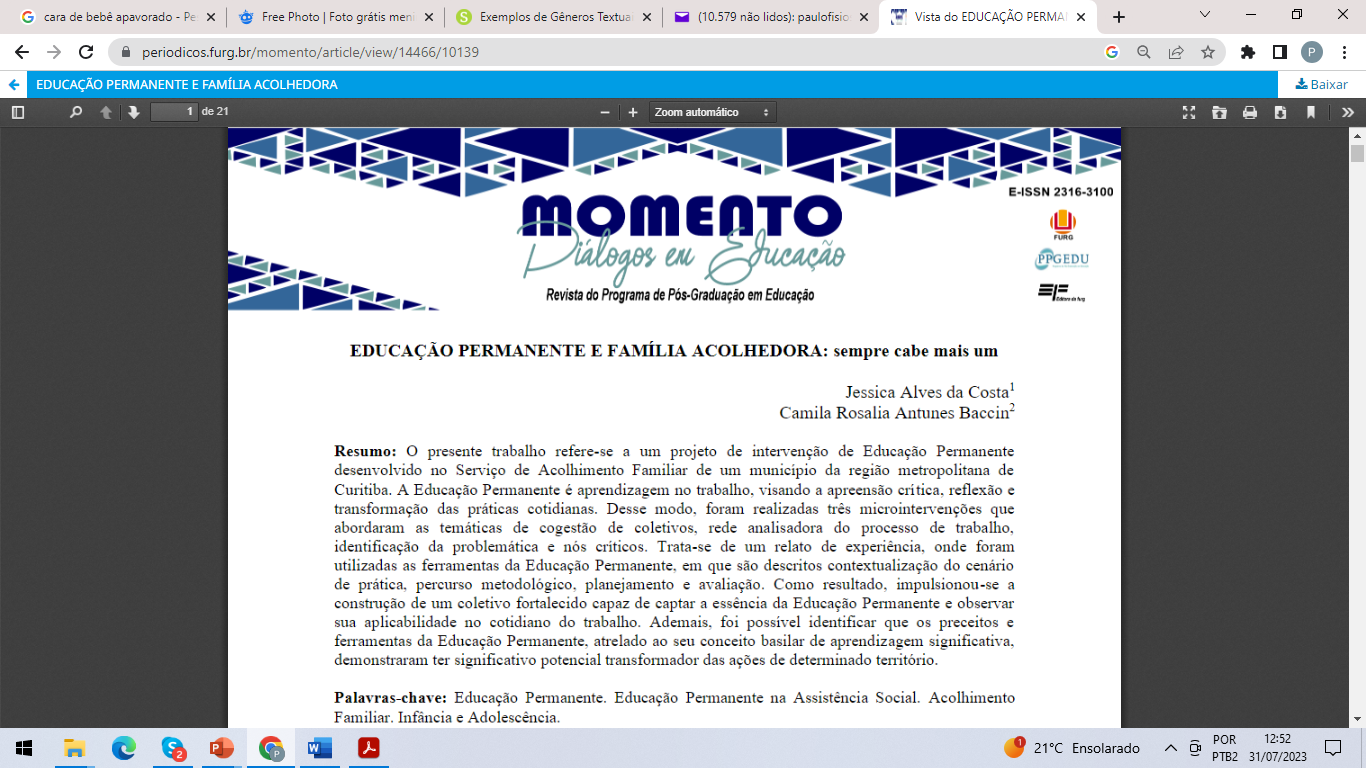 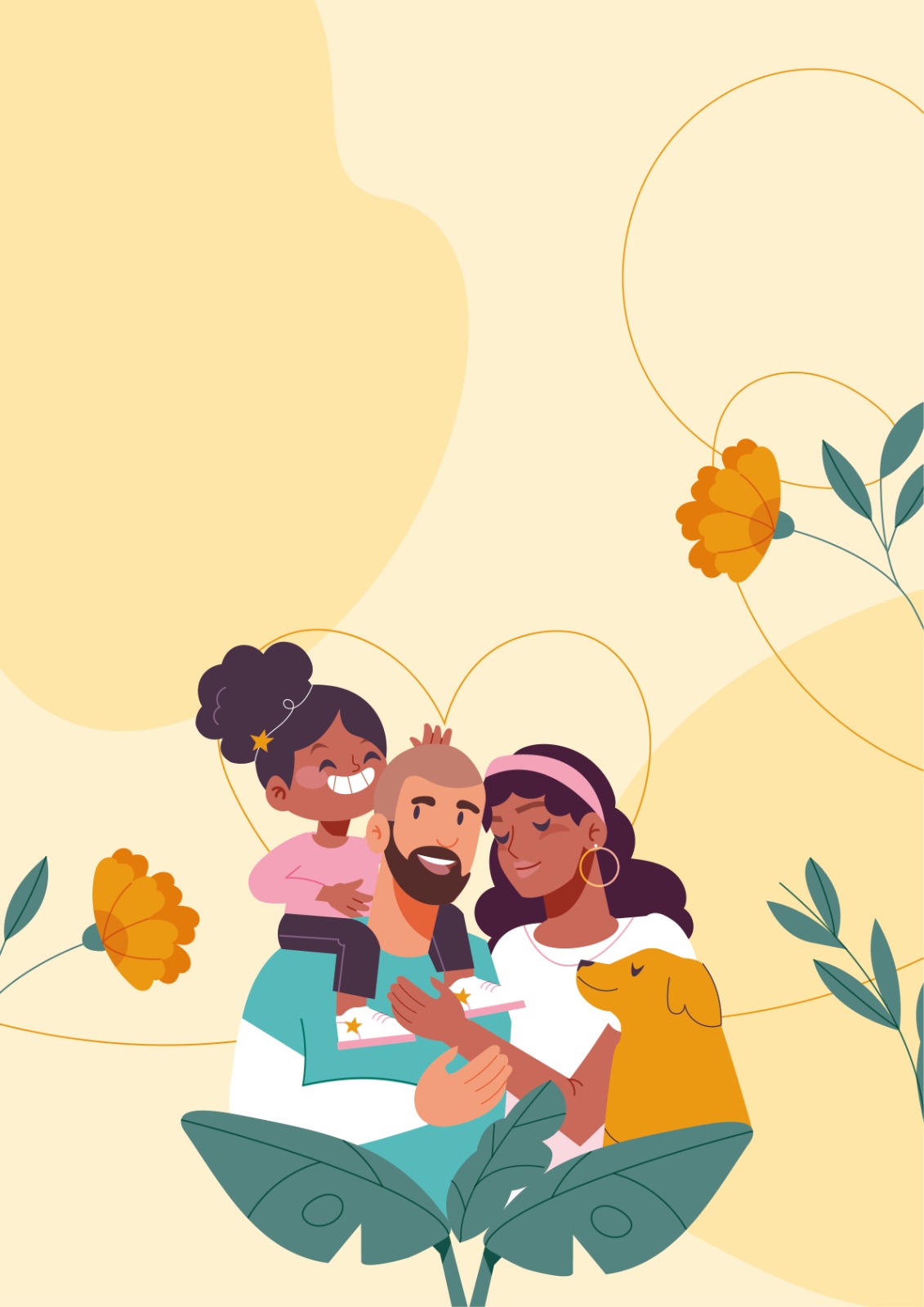 INTRODUÇÃO
Contextualizar o tema: problematização, conceitos, legislações envolvendo a temática;
 Trazer outros estudos sobre o tema;
 Justificativa da importância do tema e da elaboração do artigo;
 Último parágrafo: apresentar o objetivo.
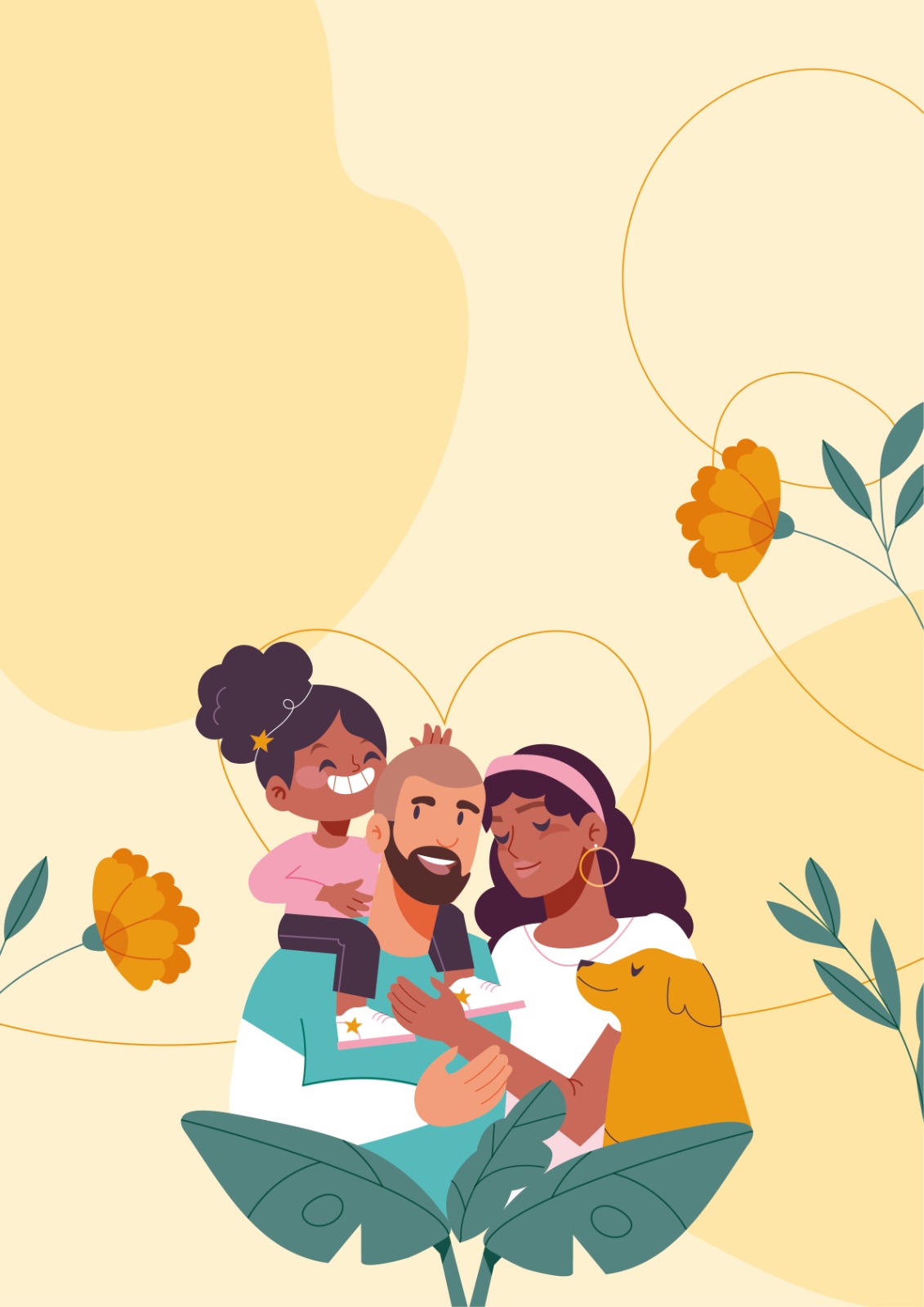 INTRODUÇÃO
GERAL
ESPECÍFICO
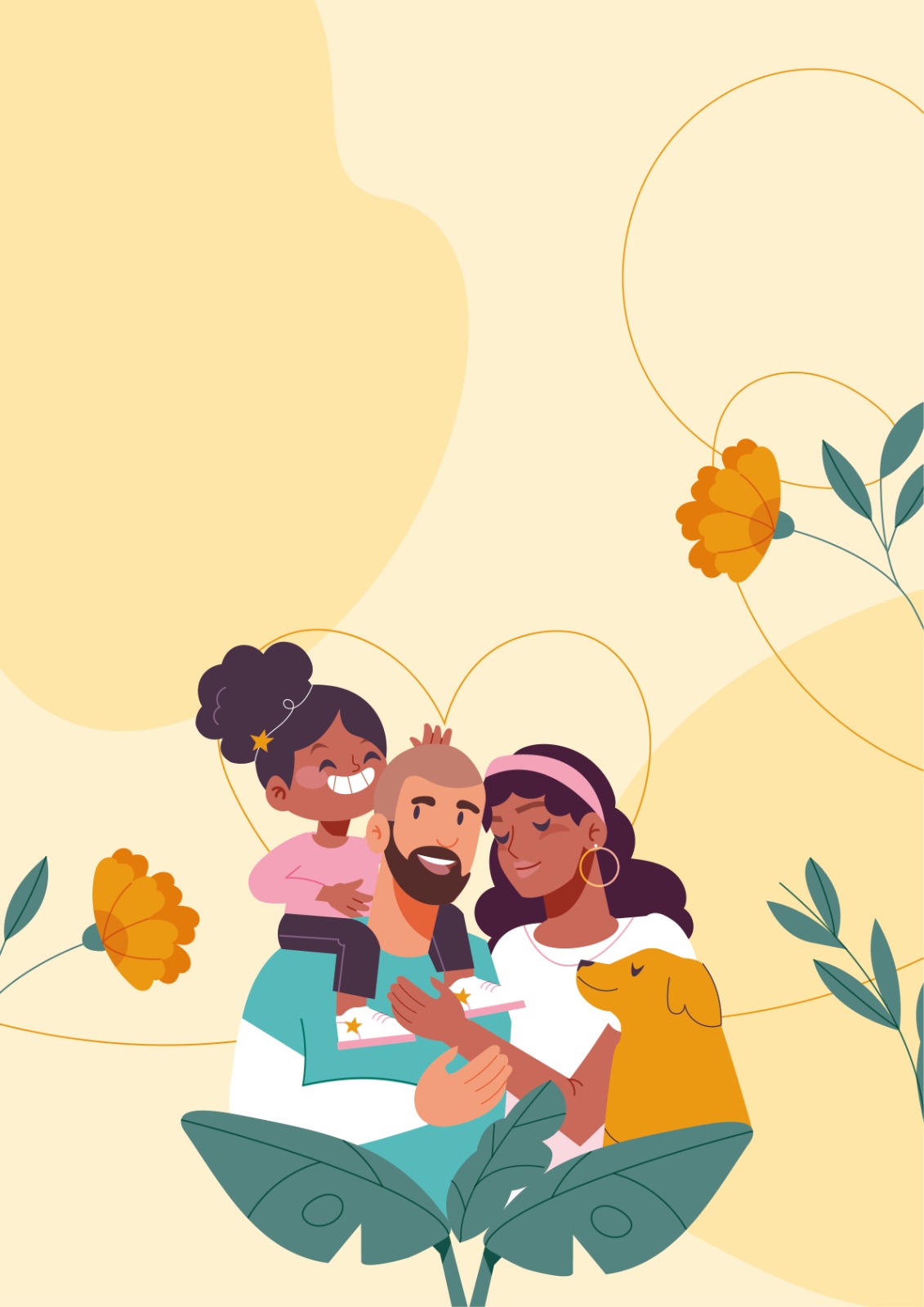 DESENVOLVIMENTO
Desenvolvimento: parte central do artigo;
 Máximo 04 tópicos ou subtítulos (a critério dos autores);
O relato de experiência tem a finalidade de descrever uma experiência vivida que pode contribuir com a construção de conhecimento na área de atuação.
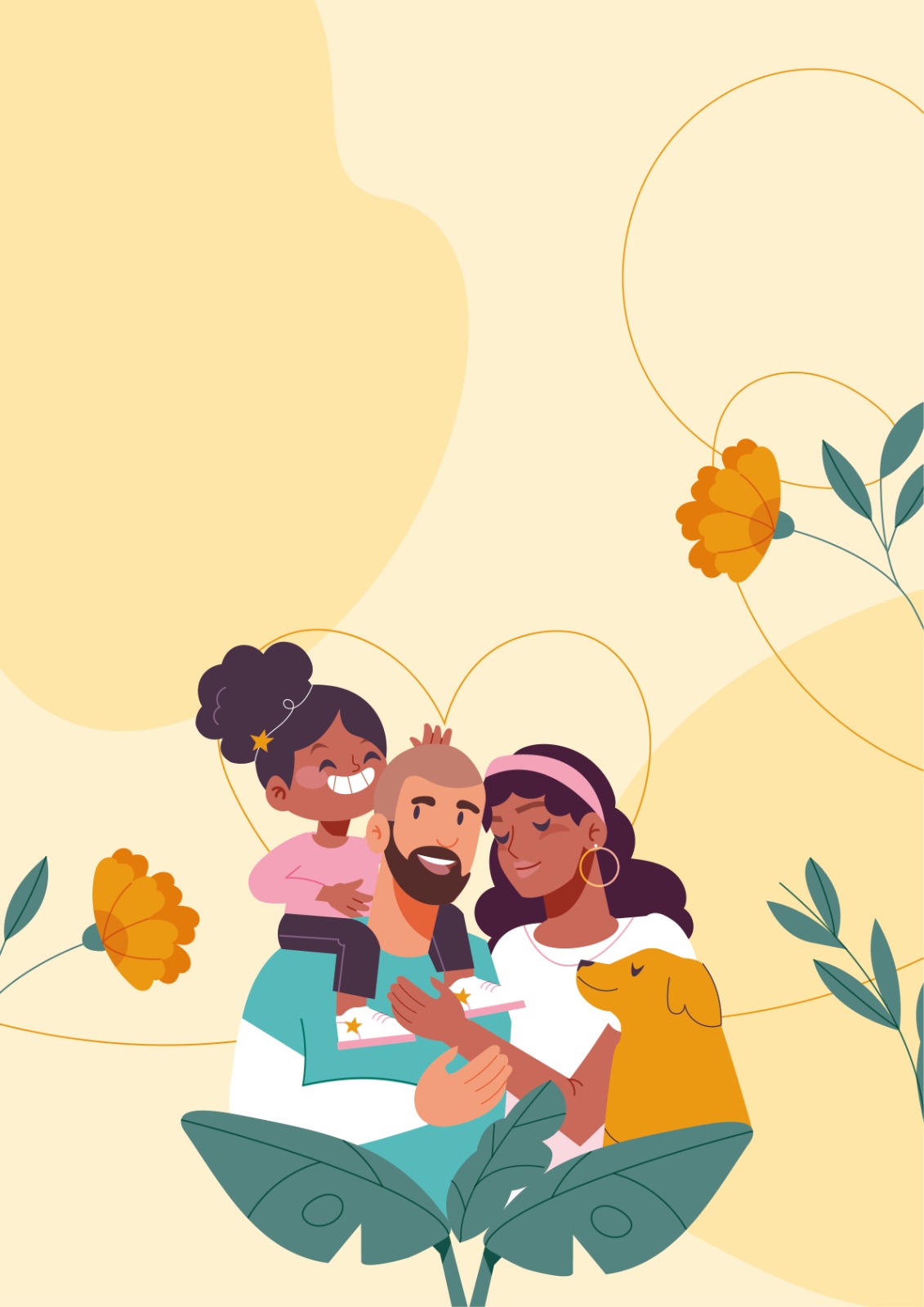 DESENVOLVIMENTO
DESCRIÇÃO DO CASO: descreve a vivência com detalhes, adotando uma sequência cronológica e organizada dos fatos. (O QUE FOI FEITO?). Detalhar os aprendizados, dificuldades, medidas adotadas.
METODOLOGIA: explique como foi o processo da experiência, quais procedimentos foram adotados, ou seja, o passo a passo (COMO FOI FEITO?)
DISCUSSÃO COM A LITERATURA CIENTÍFICA: relacionar a experiência com conceitos que já são fundamentados na literatura (fornecer as justificativas para explicar as ações tomadas).
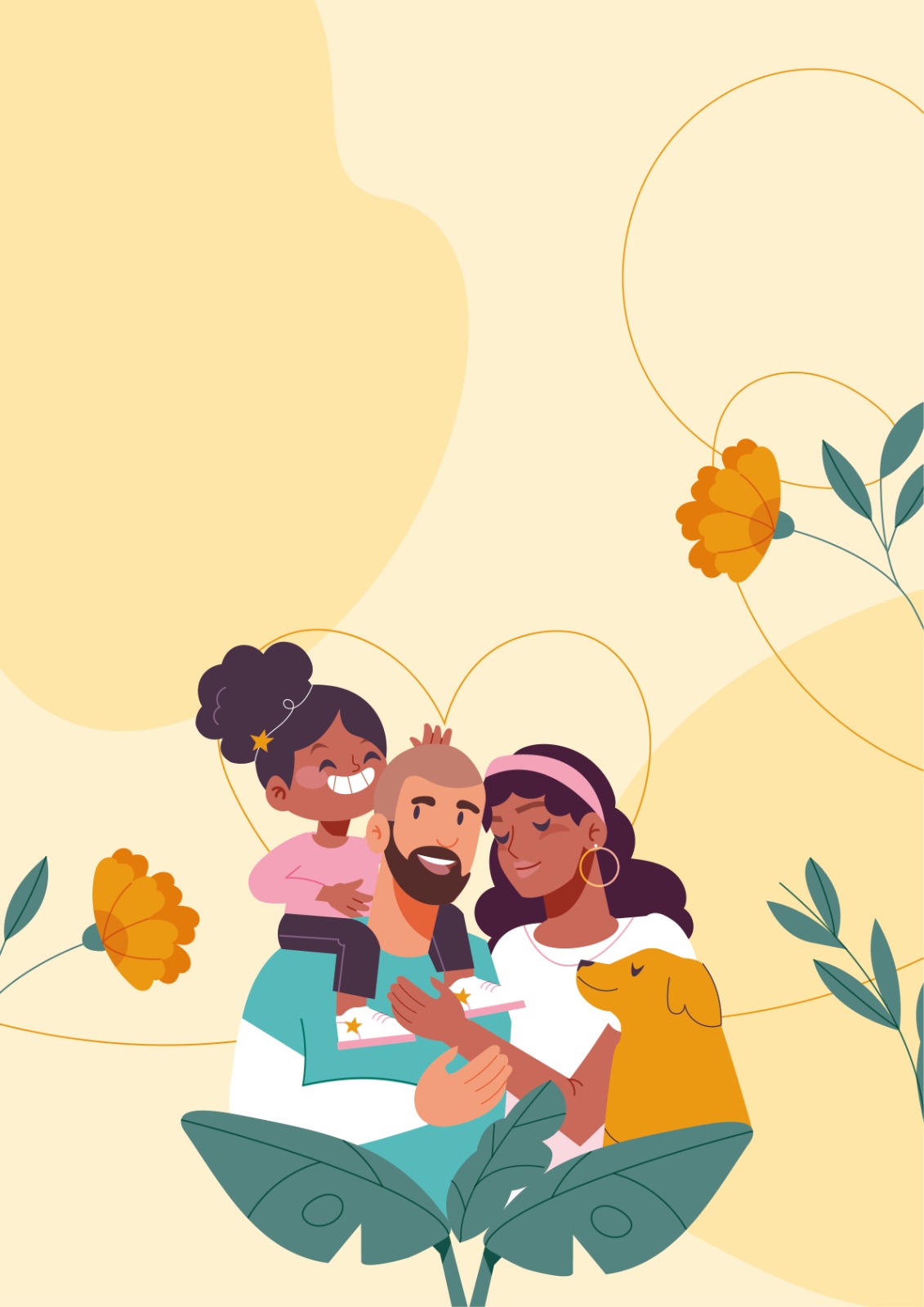 CITAÇÕES
Citação direta: é a transcrição literal de um texto.
Segundo Teixeira (2018, pág.35) “o serviço de família Acolhedora foi implementado a partir de ....”

“o serviço de família Acolhedora foi implementado a partir de...” (Teixeira, 2018).
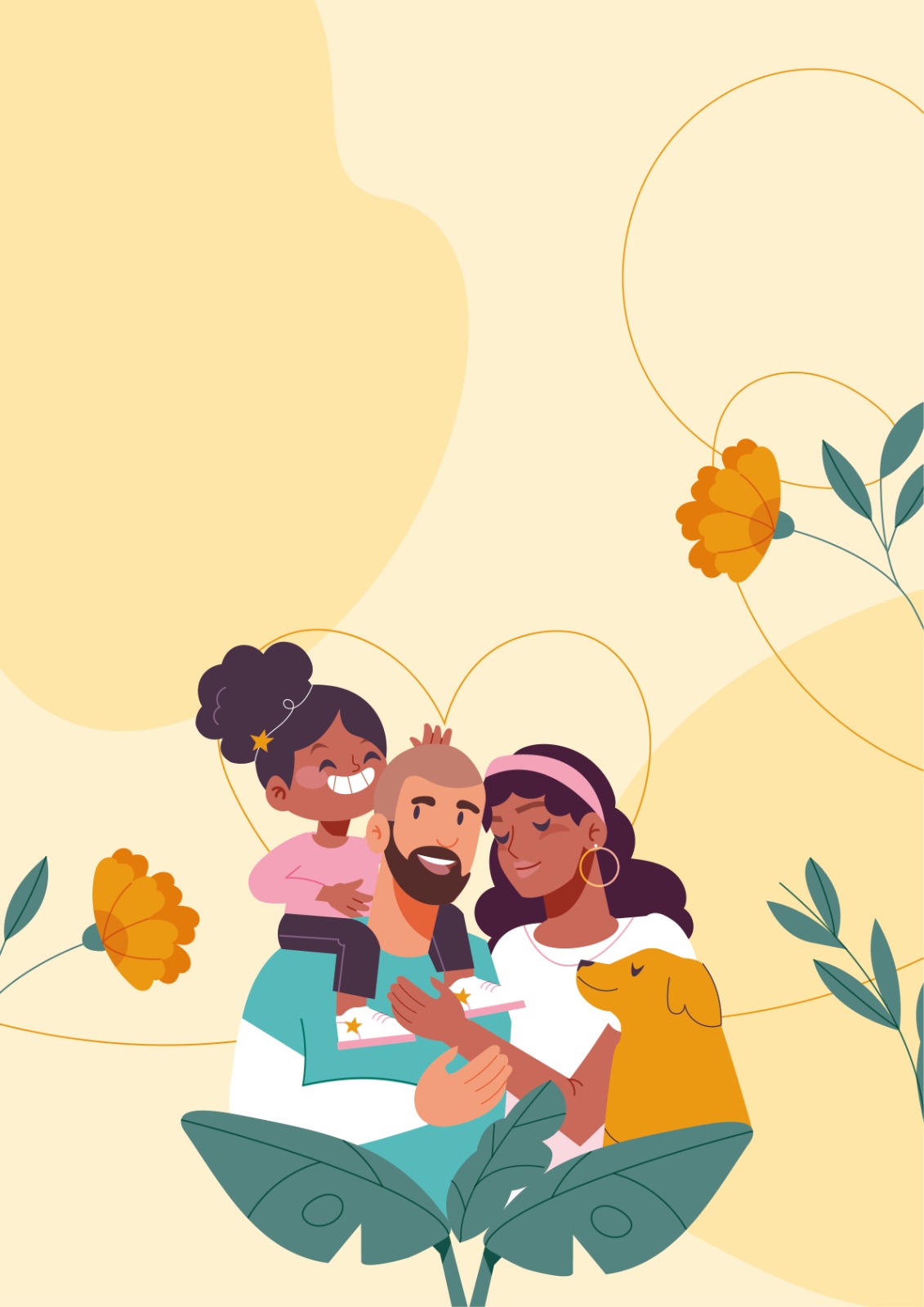 CITAÇÕES
Citação indireta: ocorre quando a pessoa que escreve o texto aborda a ideia de outro autor usando as suas próprias palavras.
De acordo com Menezes et al. (2022) o serviço de família acolhedora traz vários benefícios ao desenvolvimento infantil.

o serviço de família acolhedora traz vários benefícios ao desenvolvimento infantil (Menezes et al., 2022).
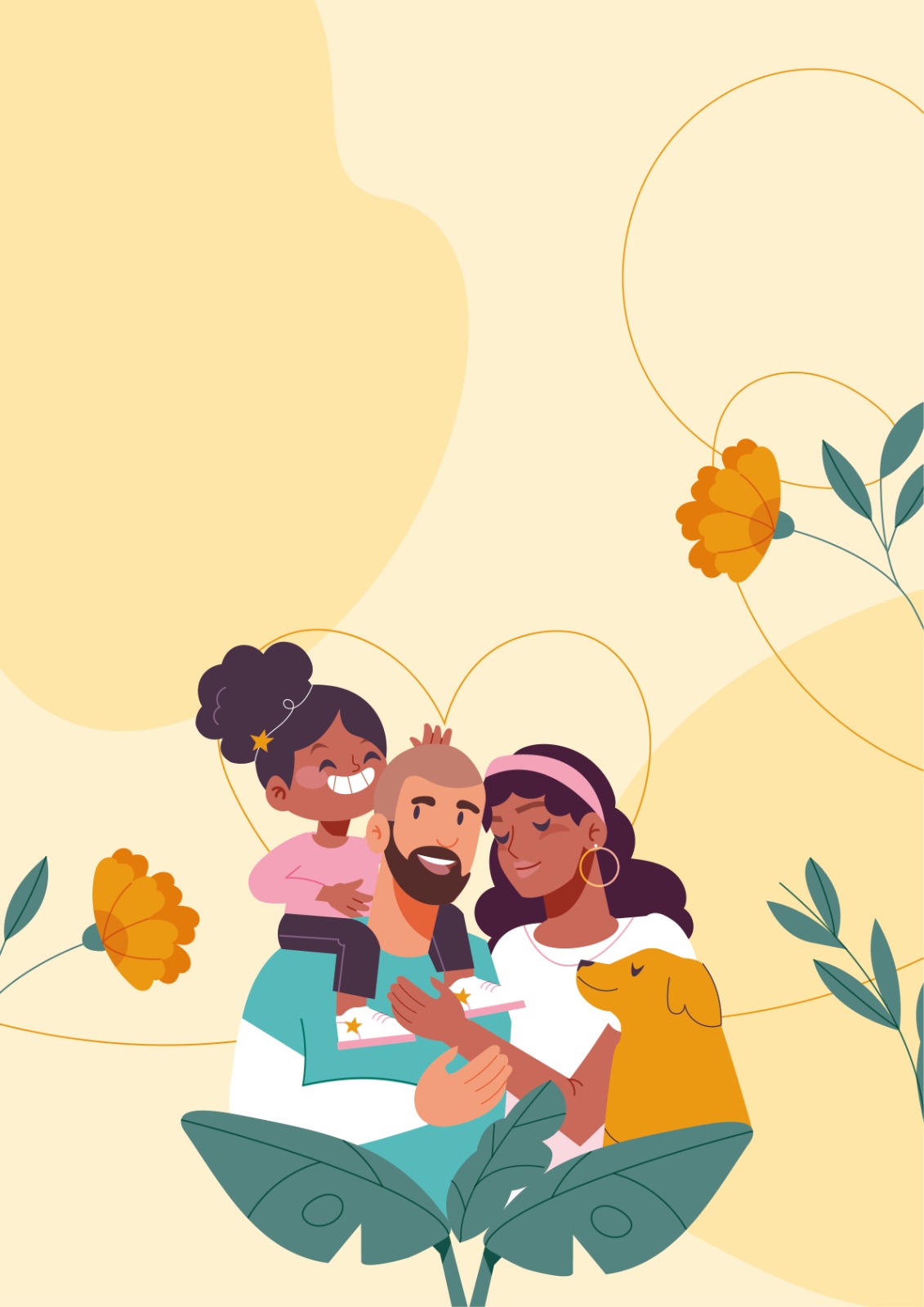 FIGURAS
Fotografias, gráficos, desenhos, imagens;
 Inseridas no local do texto (centralizadas);
 Ótima resolução: 300 dpi (jpg ou png);
 Autorização de uso da imagem (responsabilidade dos autores);
Precisam ser referenciadas no texto - Exemplo:
A Figura 1 mostra o processo de atendimento das crianças e adolescentes (...)

O serviço de família acolhedora conta com uma equipe composta por x,y, z, conforme podemos observar na Figura 1.
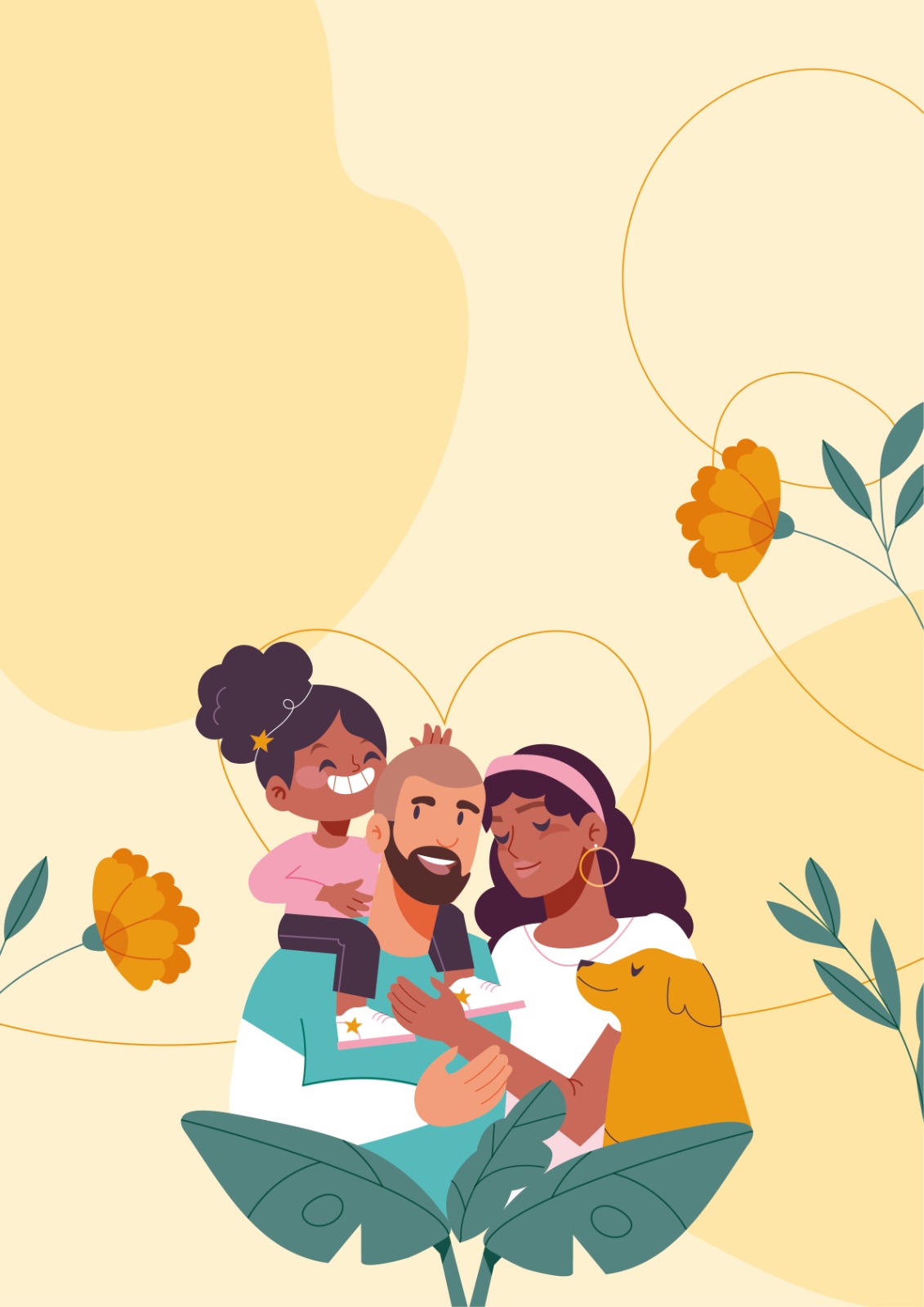 FIGURAS
Título e indicação da fonte;
Figura 1: Fotografia demonstrando atividade de pintura realizada pelas crianças do serviço xxxxx.
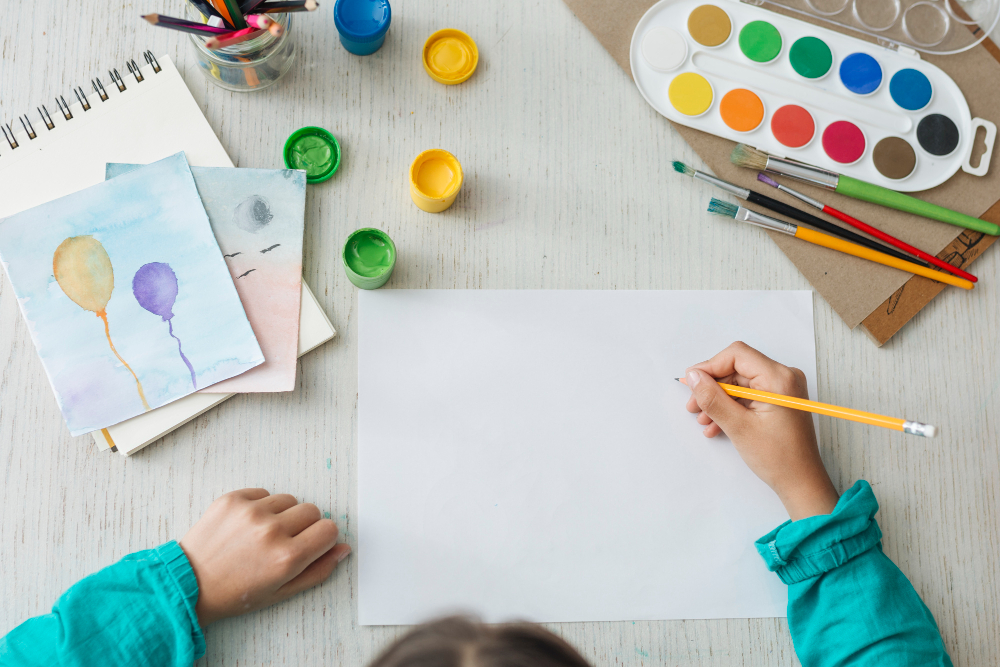 Fonte: (Freepik) Exemplo: Acervo da Secretaria Municipal de Assistência Social de xxxxxx (2019) ou Marques (2019) ou Elaborada pelos autores (2023)
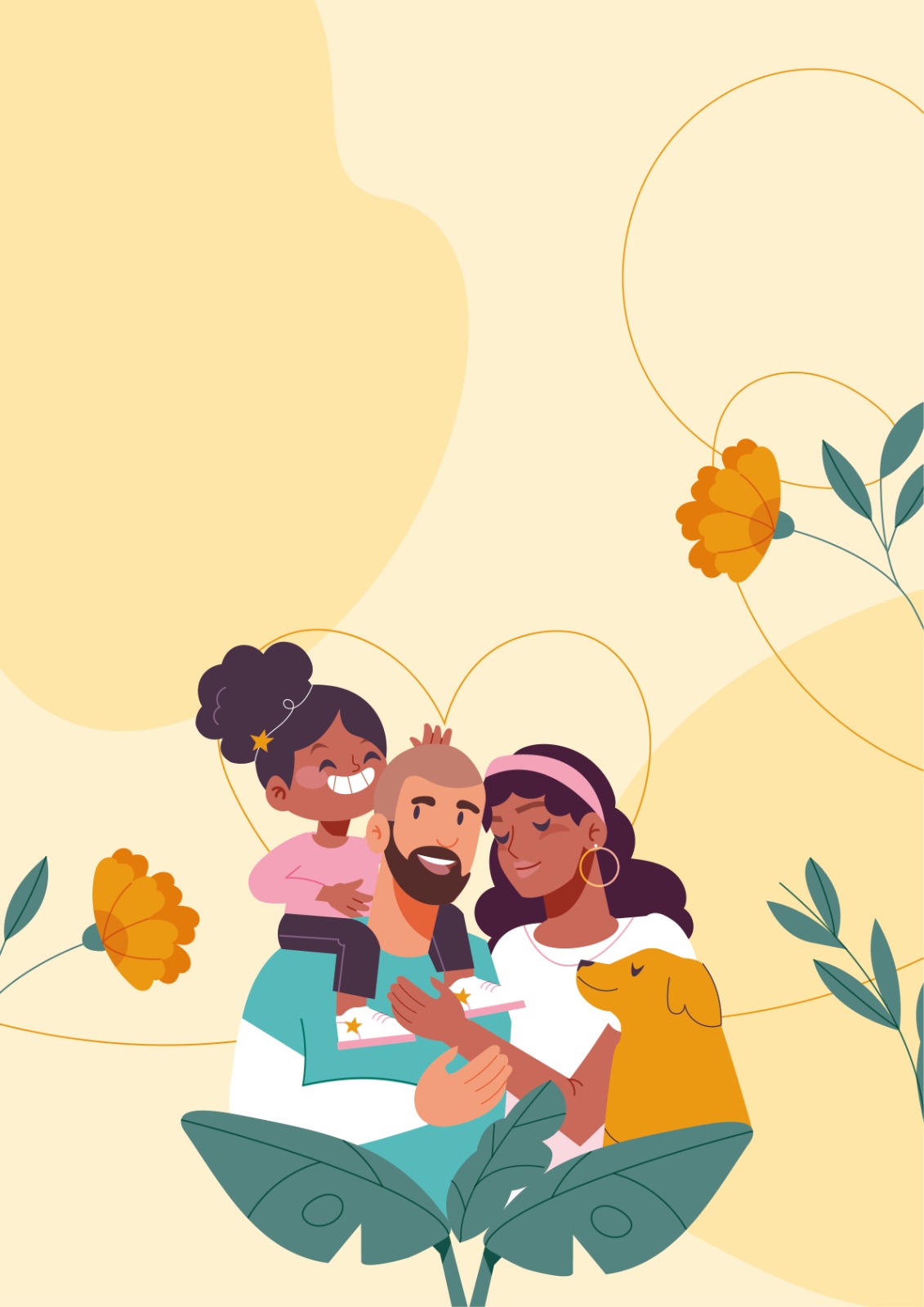 CONSIDERAÇÕES FINAIS
Falar sobre os benefícios e as mudanças causadas pela experiência;
 Trazer reflexões e recomendações;
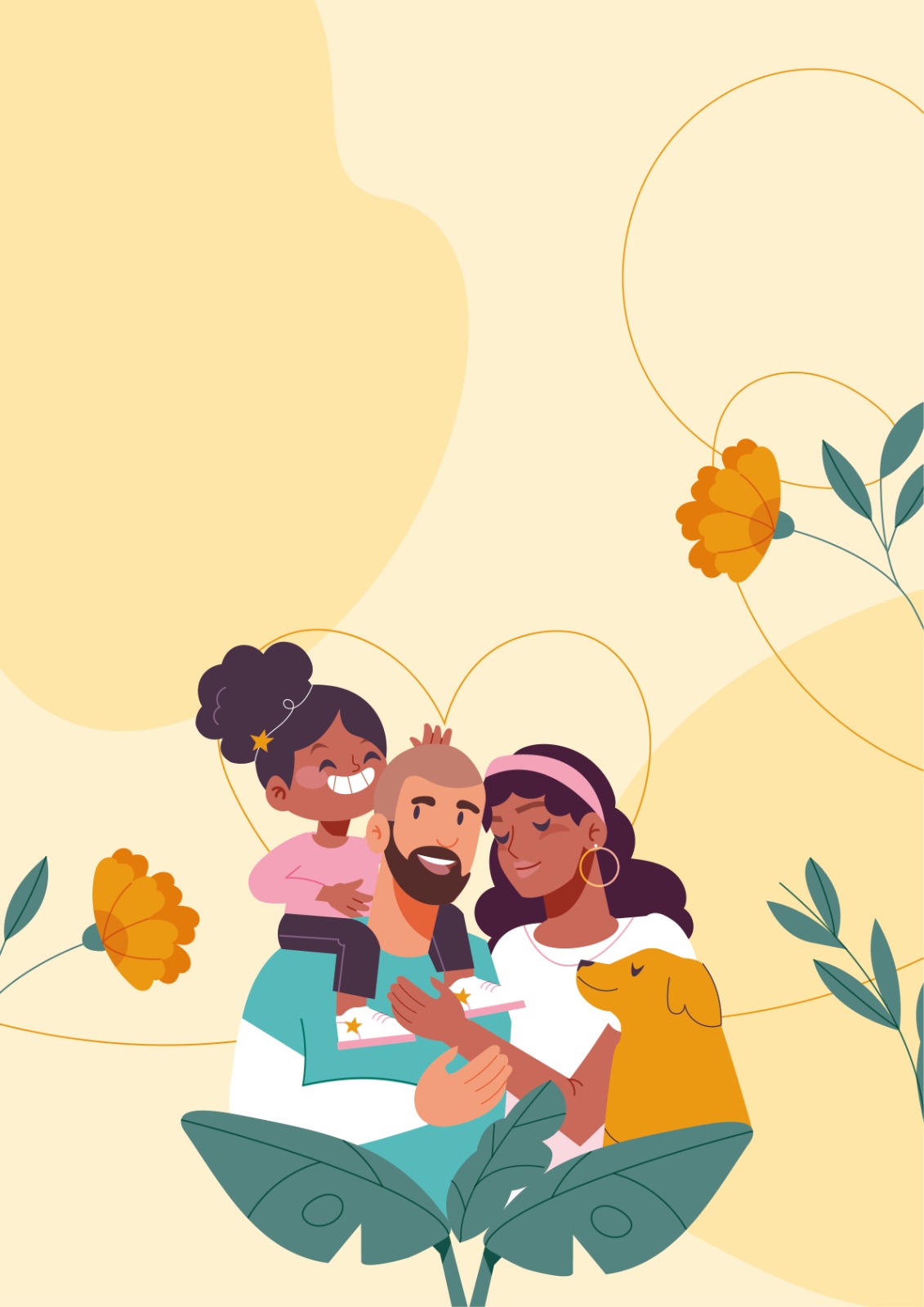 REFERÊNCIAS
Apresentar todas as fontes dos materias utilizados: livros, capítulos de livros, legislações, artigos, manuais, etc...
 Utilizar as normas da ABNT;
 Aparecer em lista (ordem alfabética);
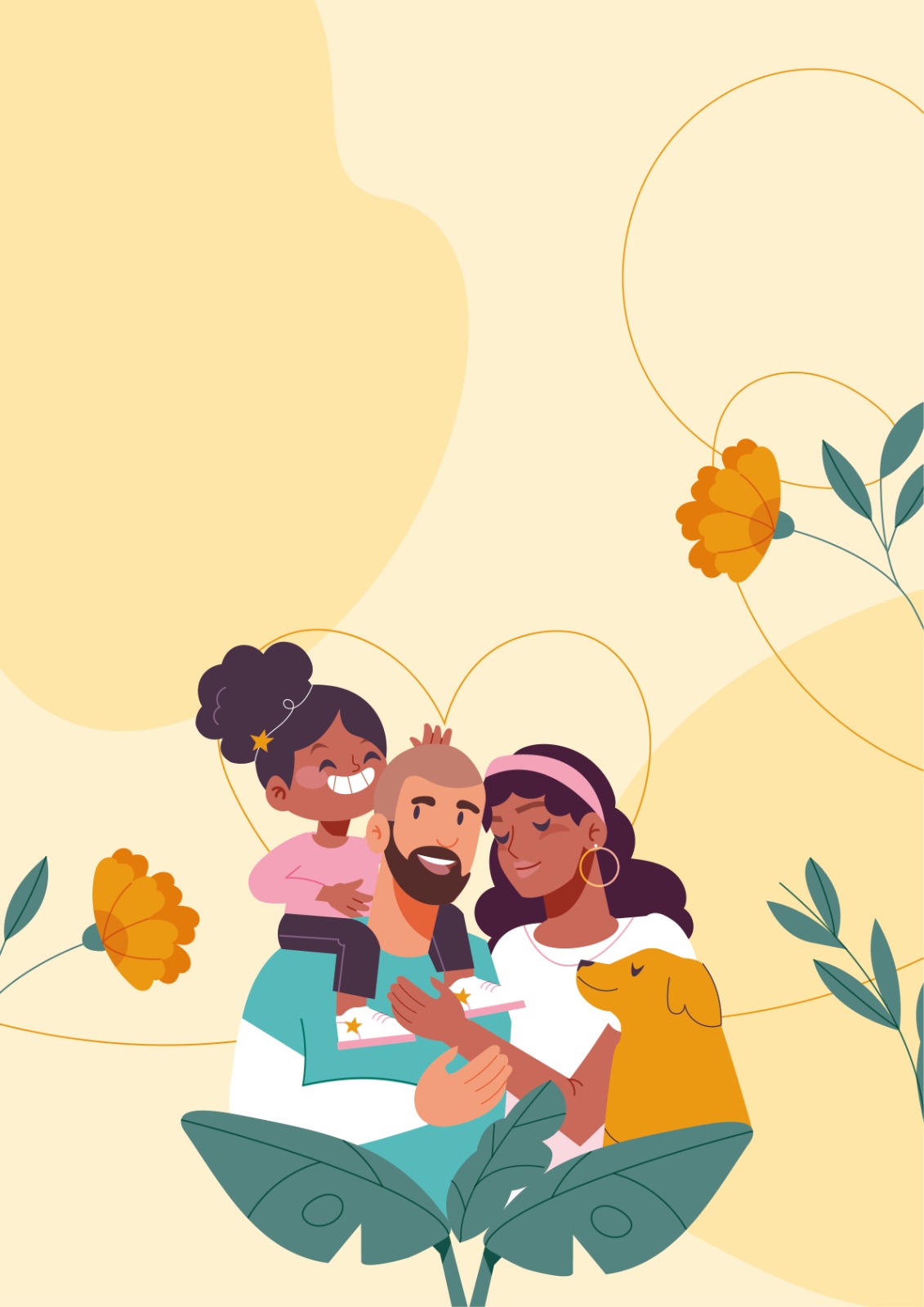 REFERÊNCIAS
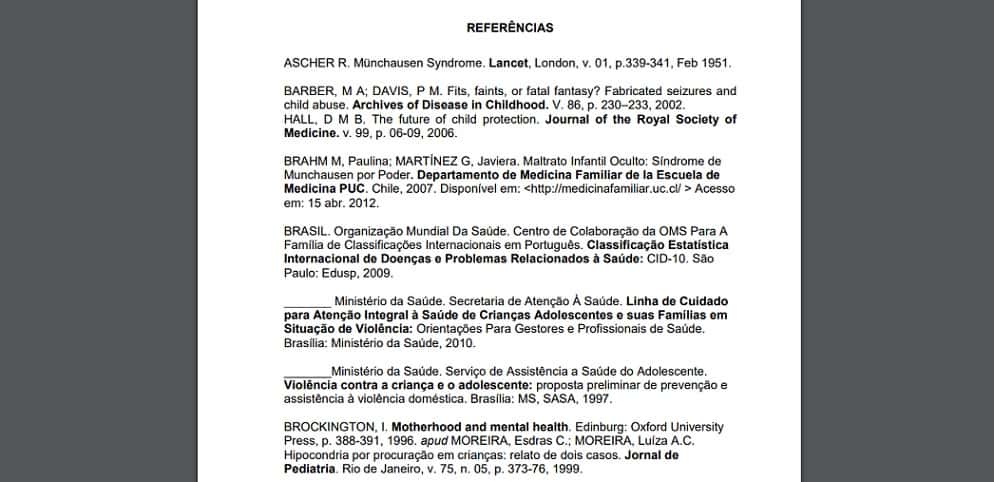 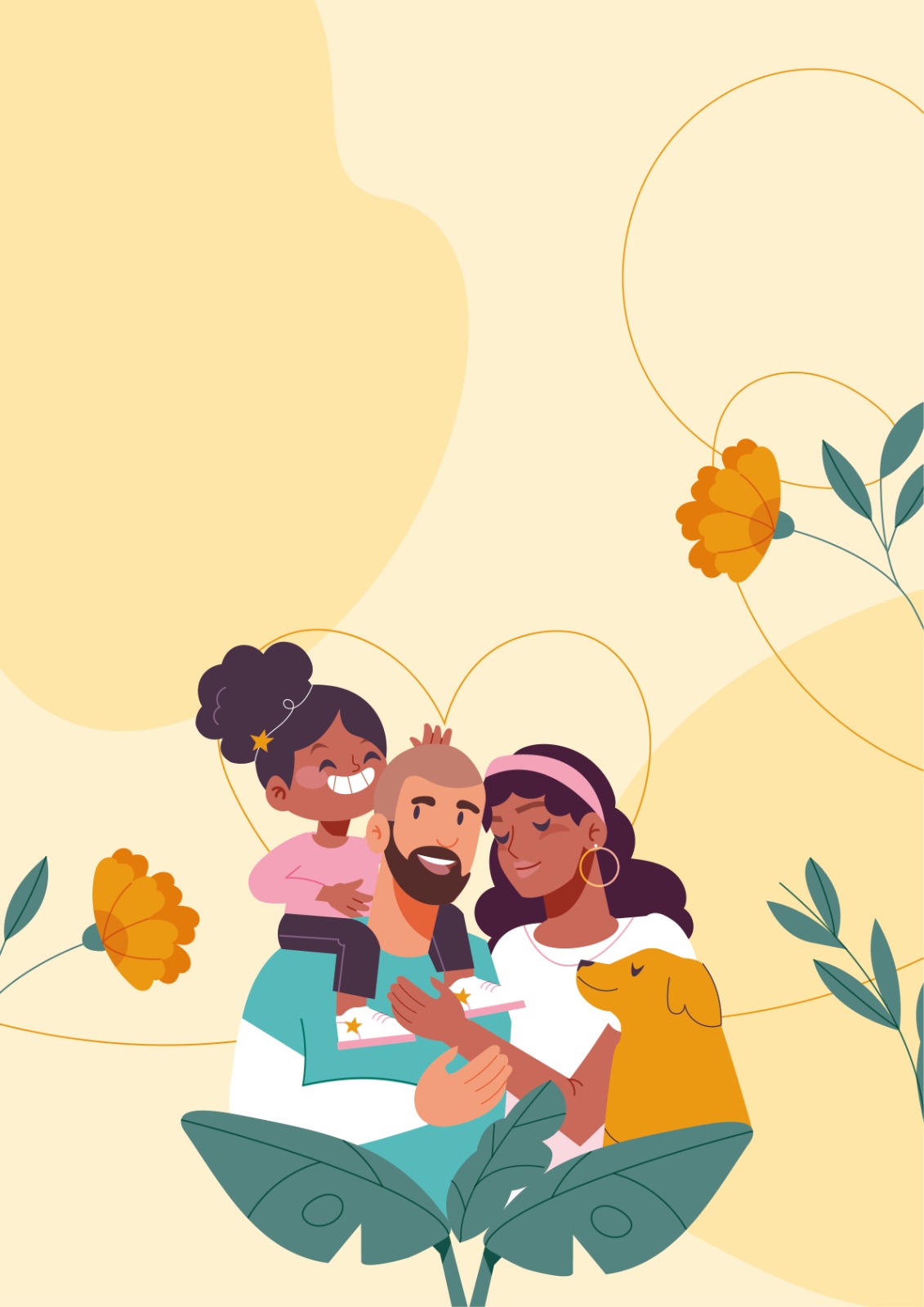 Consultoria Técnica
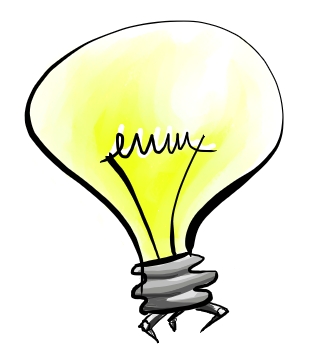 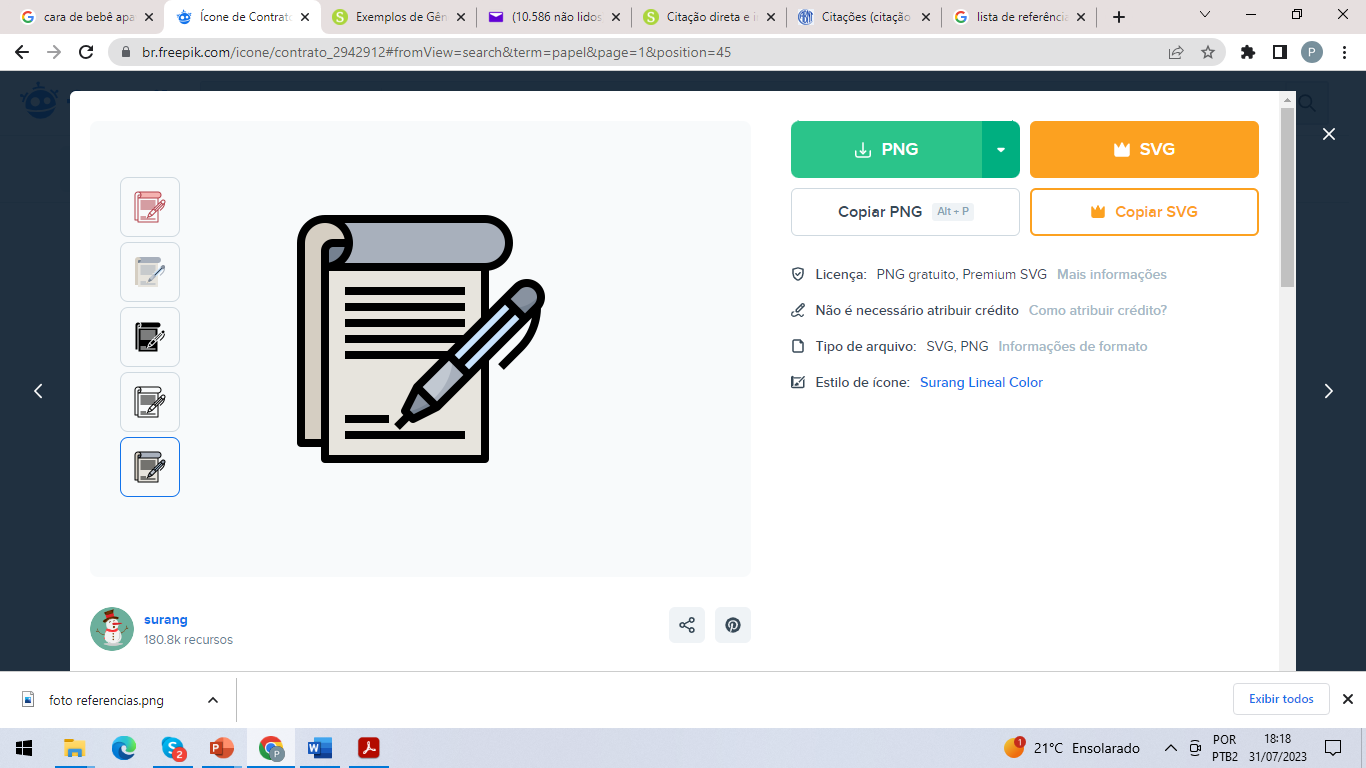 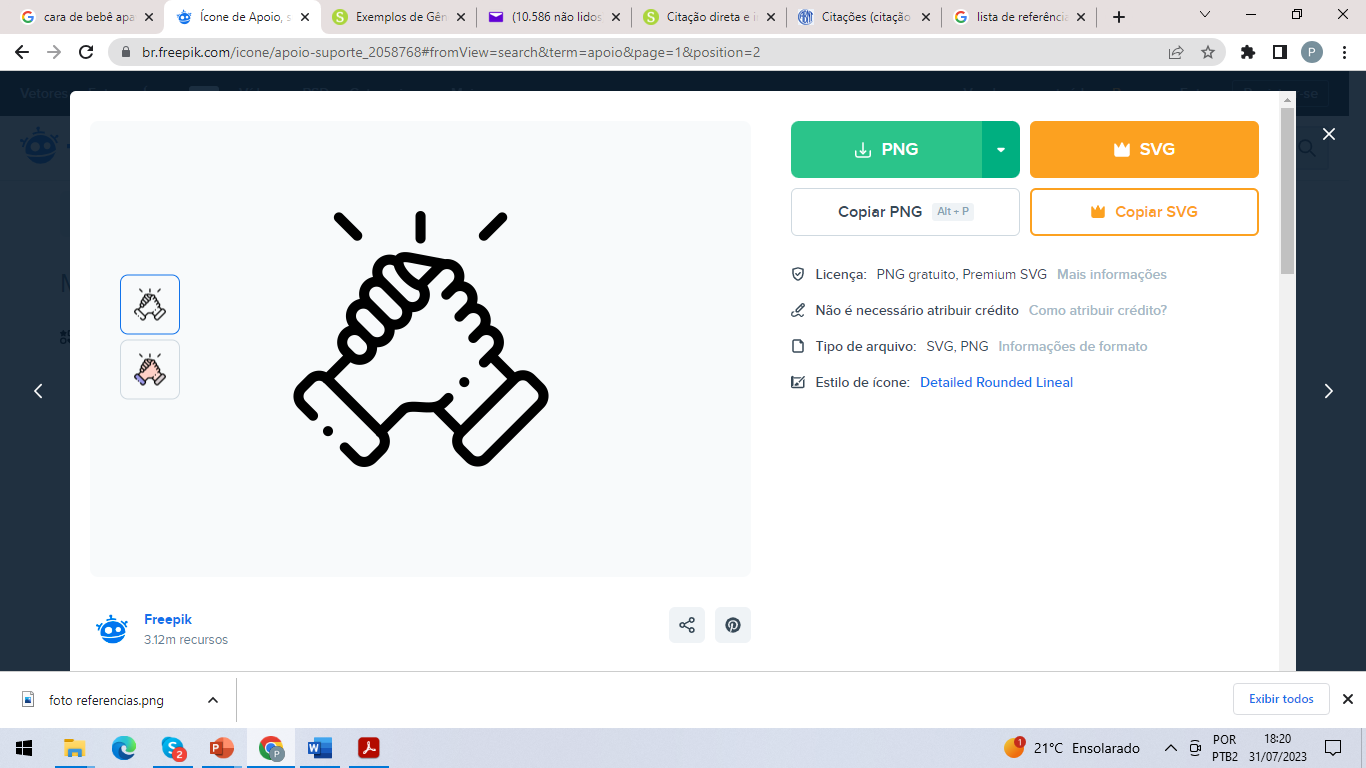 Contem com nosso APOIO!
Fonte das imagens: Freepik
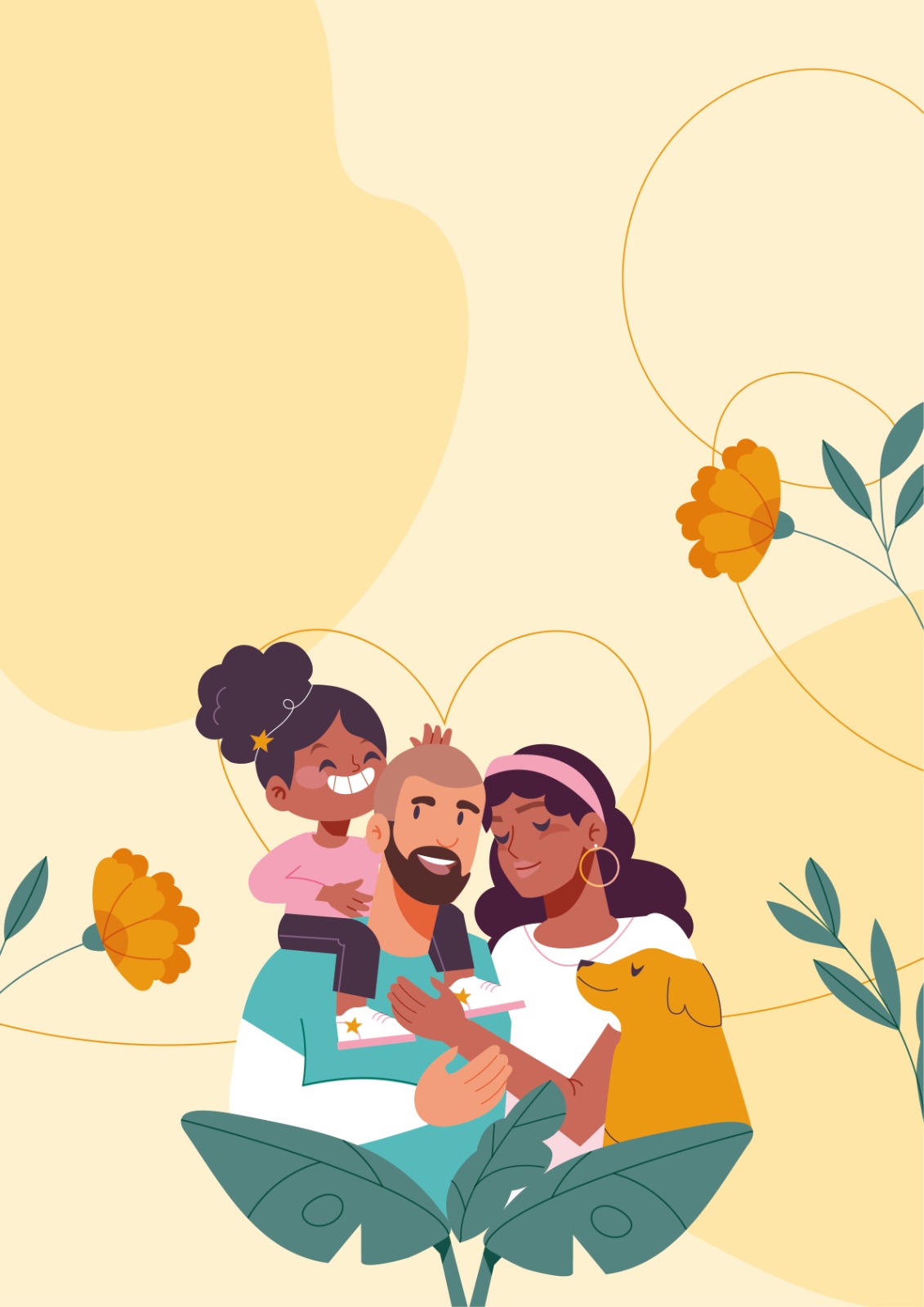 Serviços de Acolhimento Familiar em SC: garantindo a convivência familiar e comunitária de crianças e adolescentes
Muito
Obrigado!
politicaspublicas@fecam.org.br
www.fecam.org.br
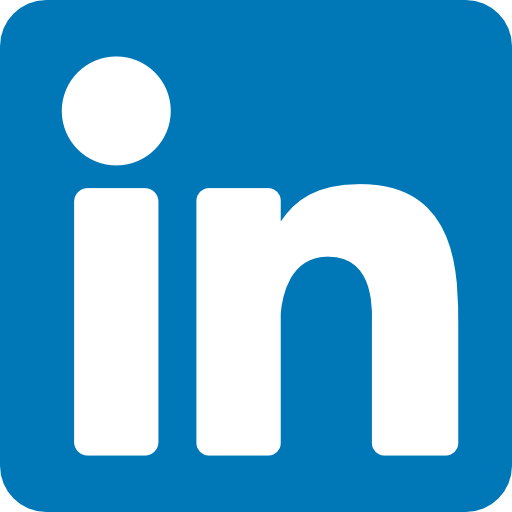 Consultoria: 
www.linkedin.com/in/paulo-medeiros-005885271/